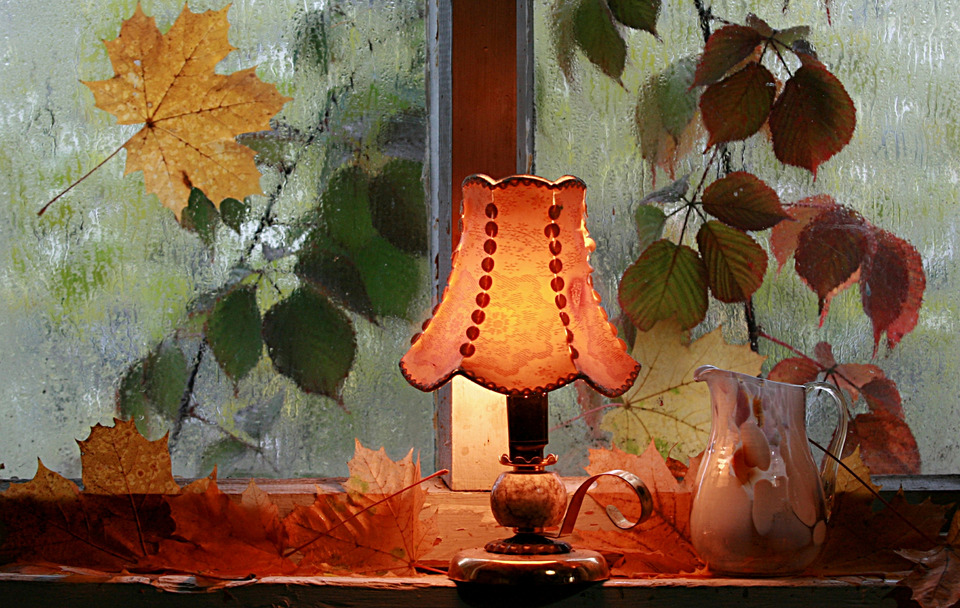 МБДОУЦРР №28 «Огонёк»
Электронная газета № 32
Заходите к нам на 
«Огонёк»
Листопад, листопад,Утопает в листьях Сад…
Сентябрь- ноябрь 2017
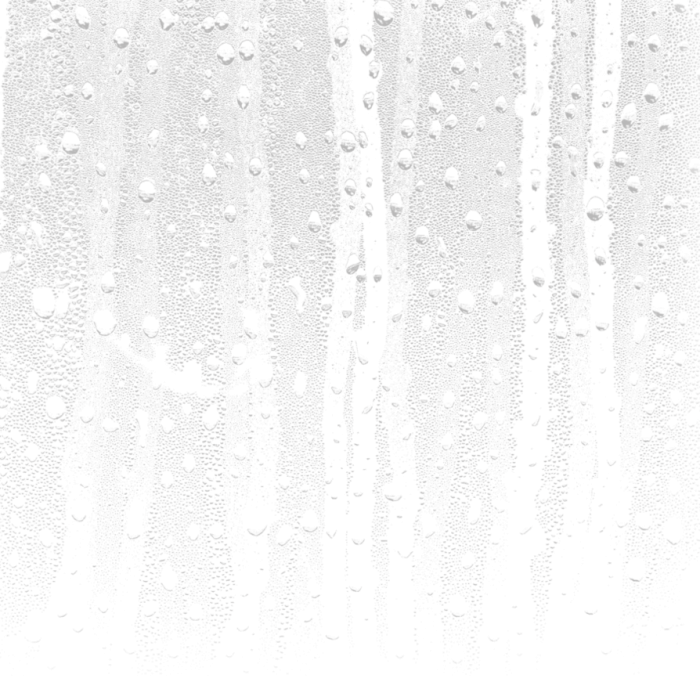 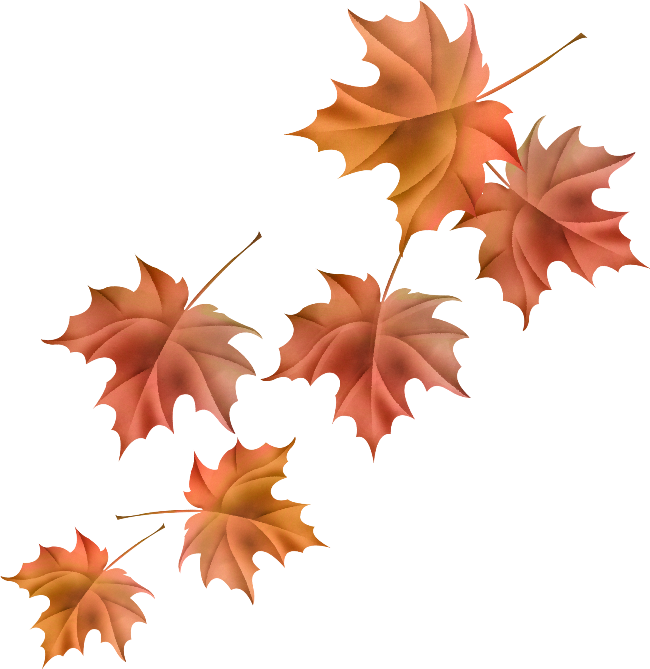 Из нашей газеты вы узнаете:
Как проходили:

Праздник, посвящённый дню знаний «1 сентября!» и дню города «Бердск любимый»
Туристические походы в лес
Выставка творческих работ «Осенняя фантазия»
Осенние праздники
Праздник «День народного единства»
 Большая психологическая игра «Ням- ням»
Городская благотворительная акция  «Всем миром»
Праздник «День мамы»
Родительская конференция «Права ребенка»
Конкурс молодых педагогов «Траектория успеха»
,
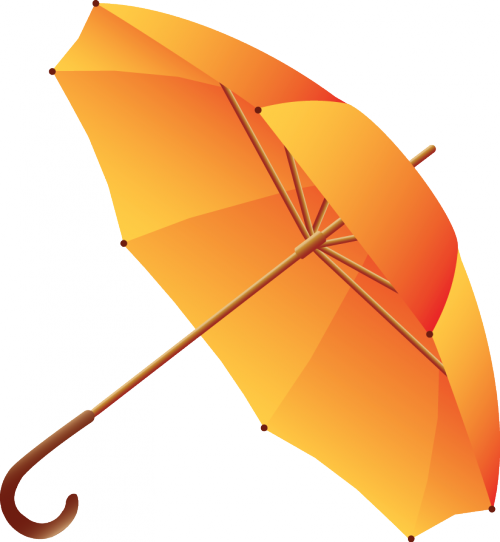 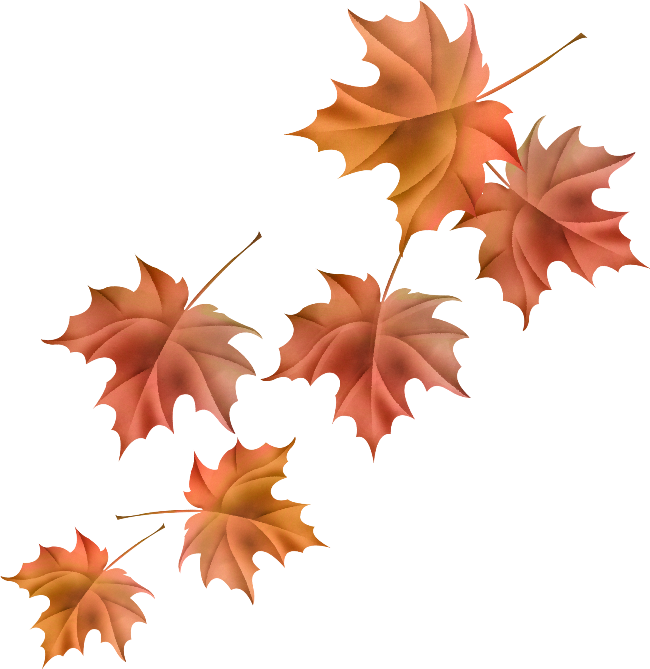 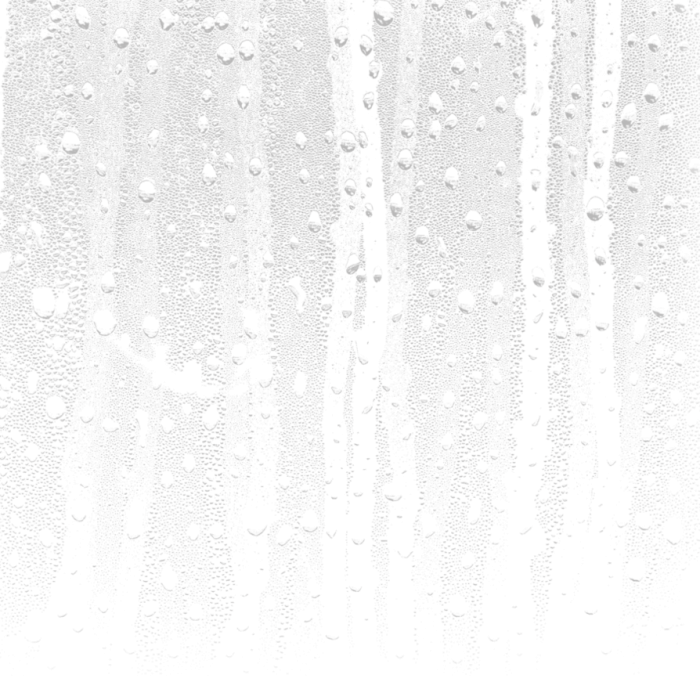 1 сентября и день города
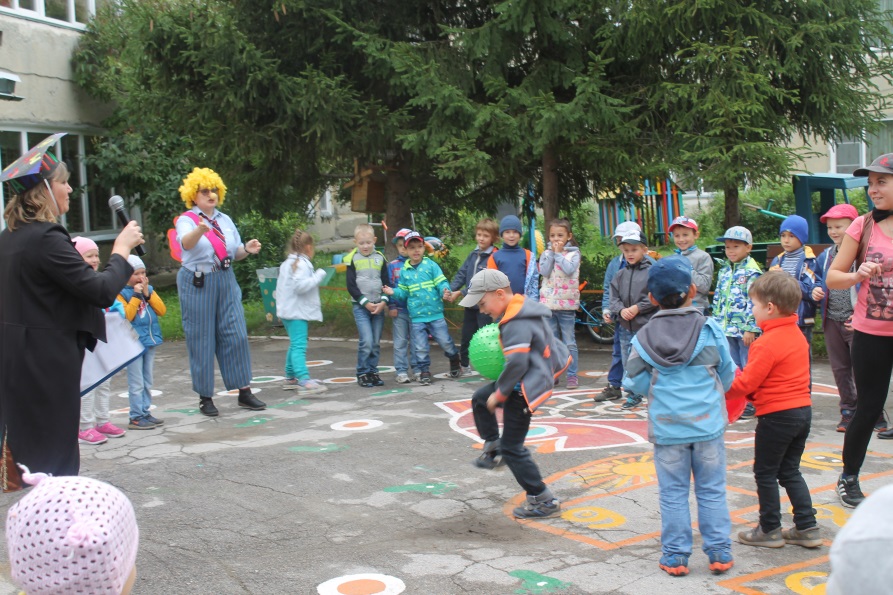 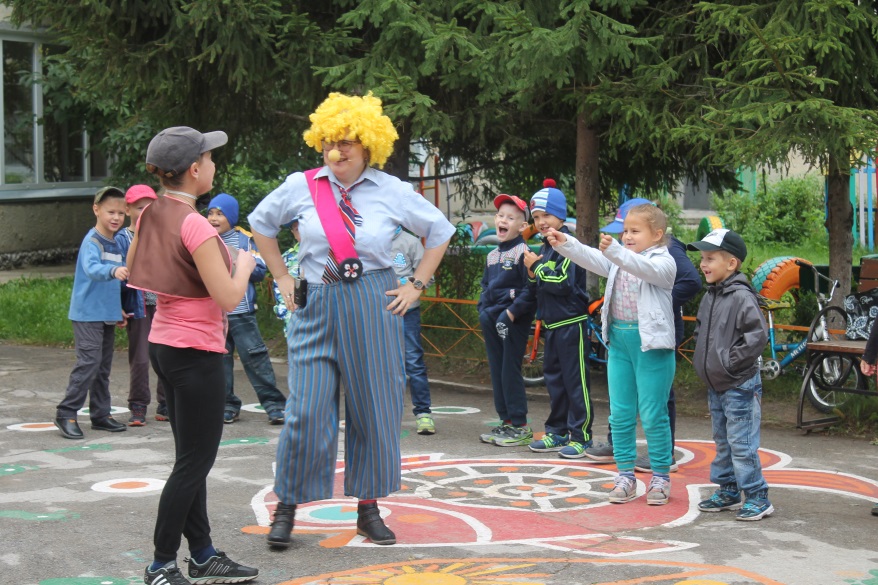 ,
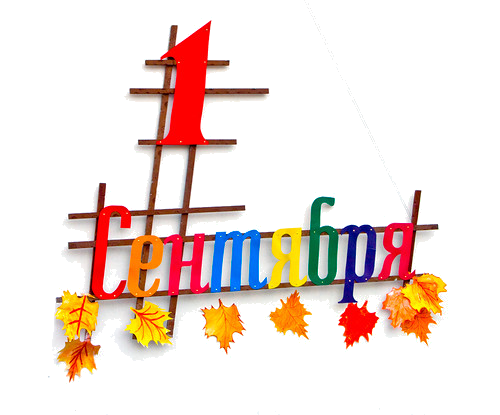 Желаем, чтобы в этот деньПропала навсегда вся лень,
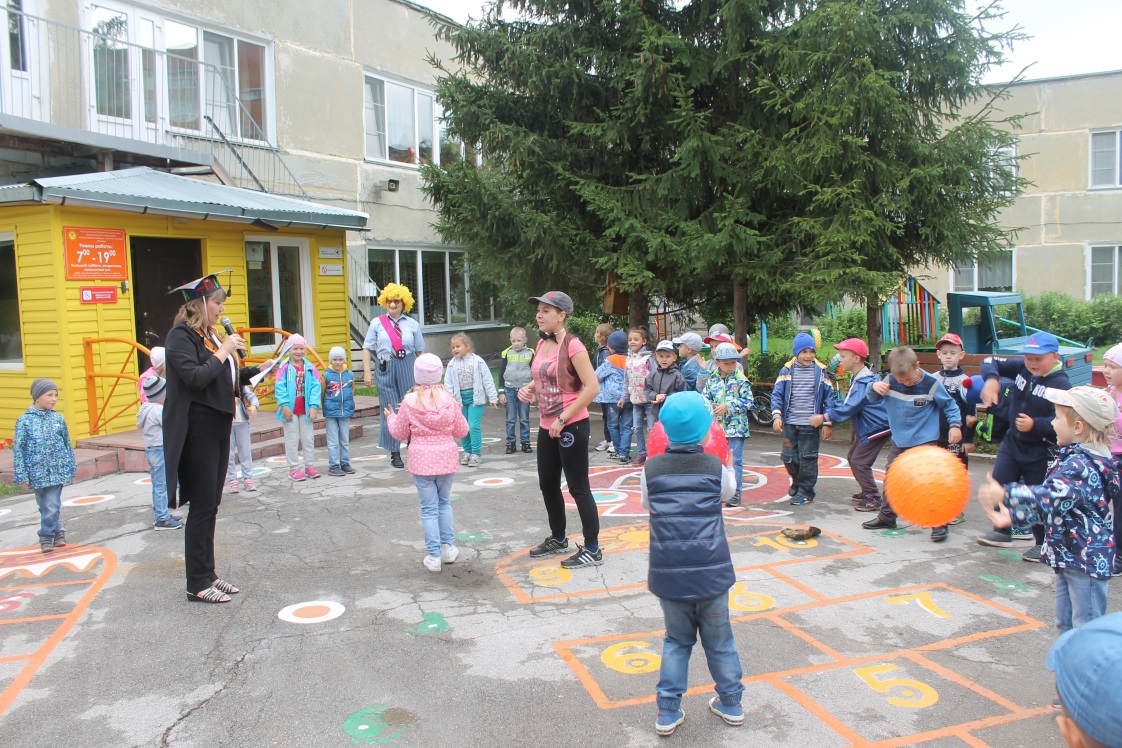 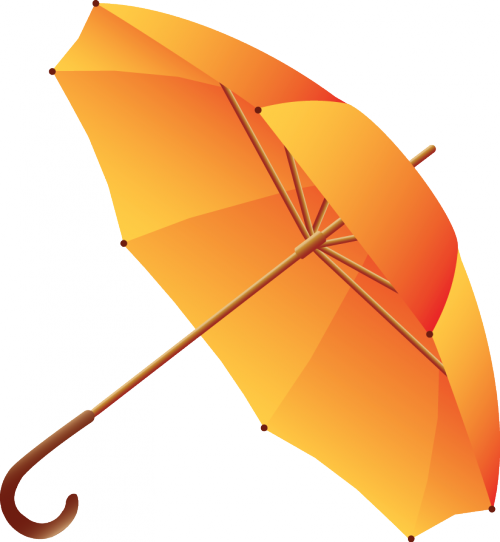 Чтобы хотелось всем учитьсяИ днями к знаниям стремиться
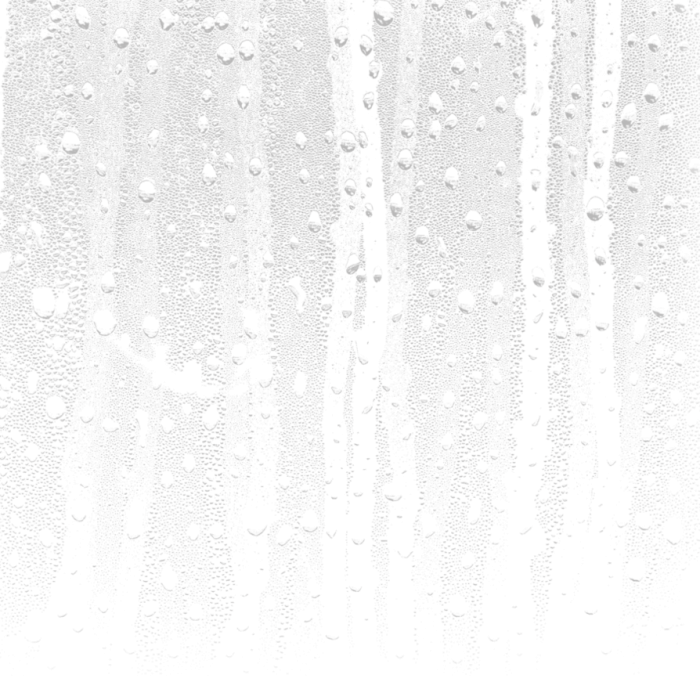 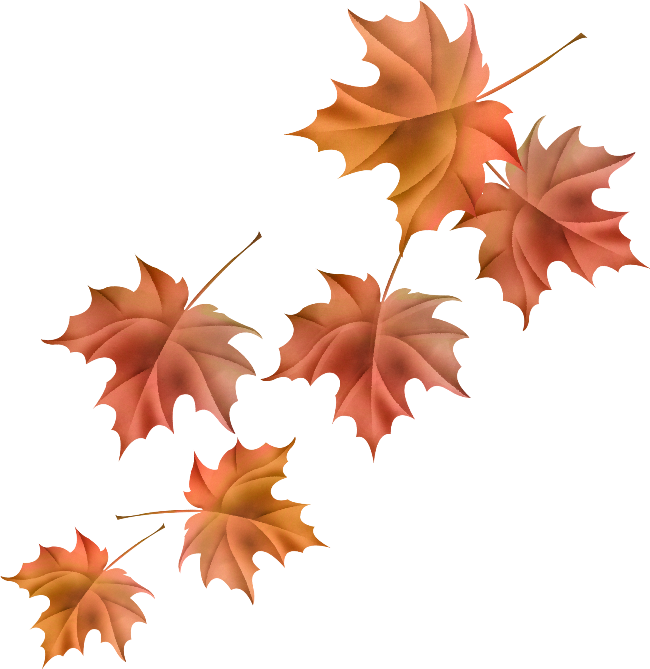 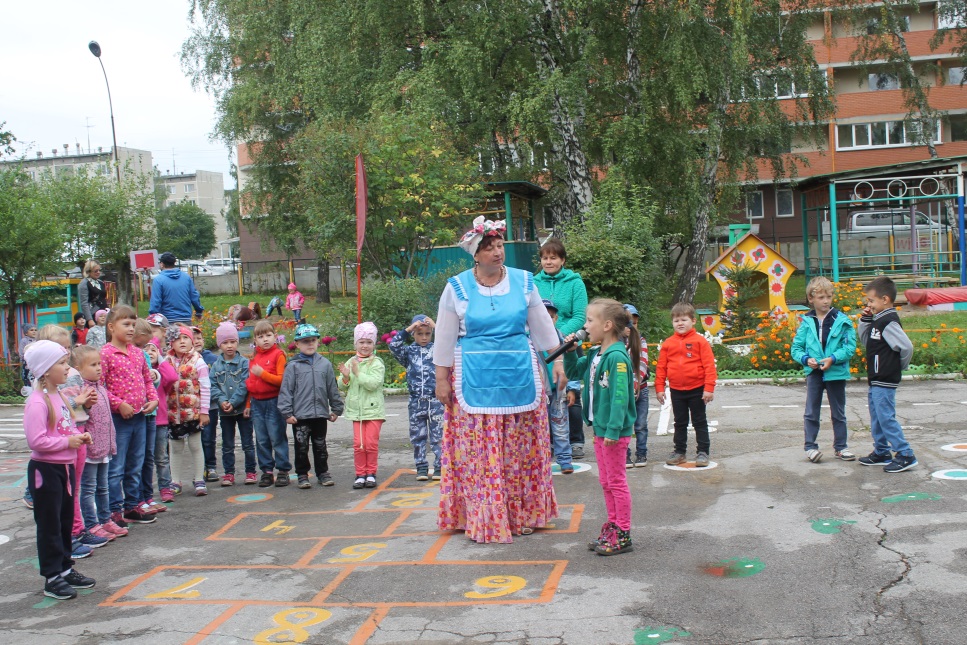 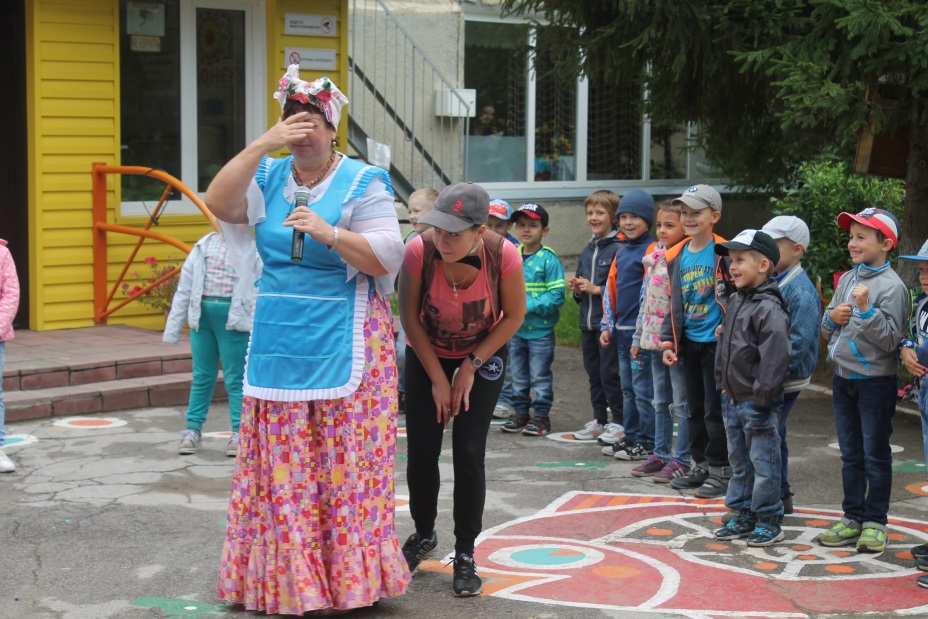 ,
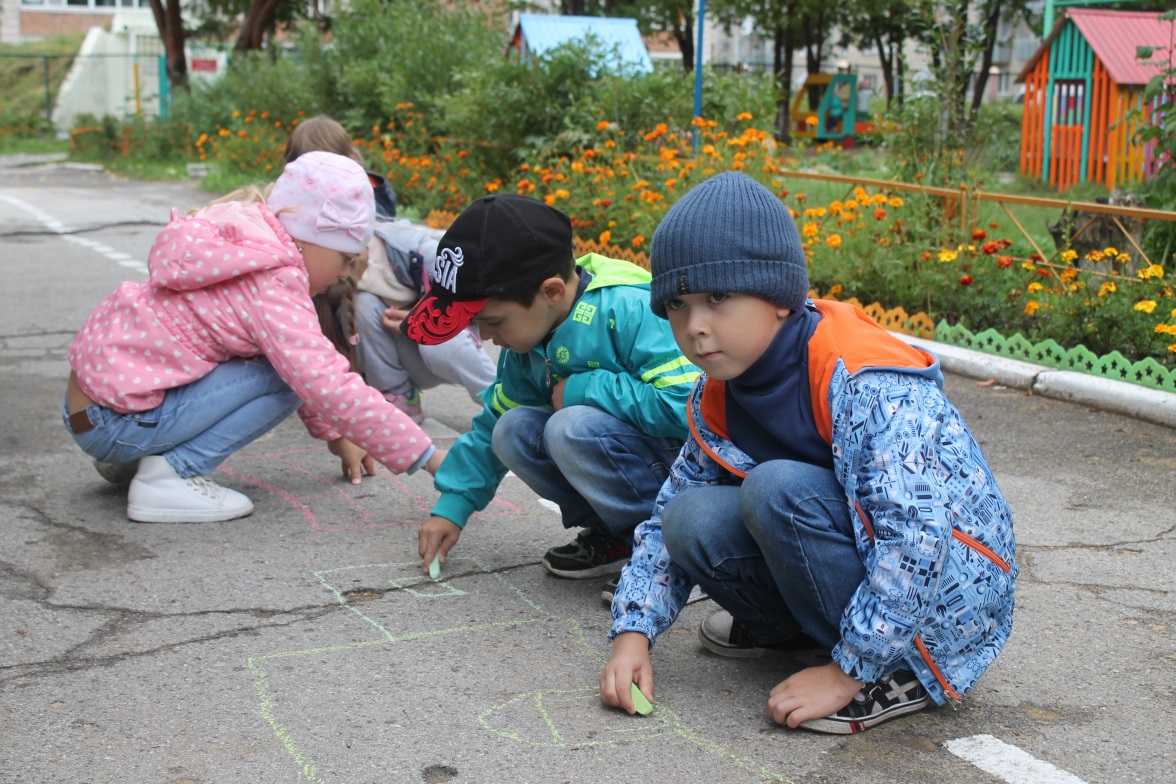 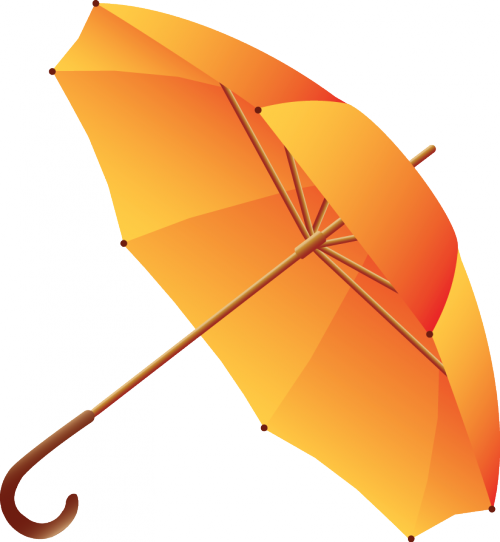 Желаю Бердску дальше процветать!С годами лишь богаче стать!
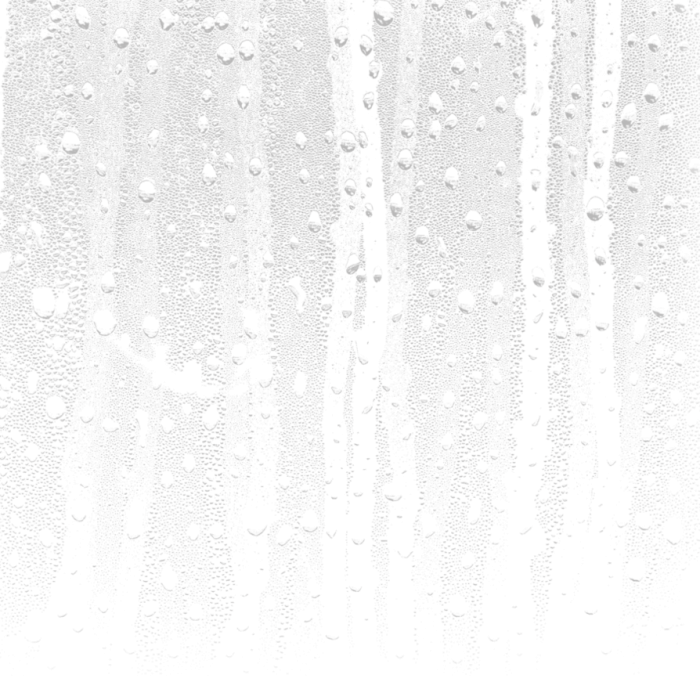 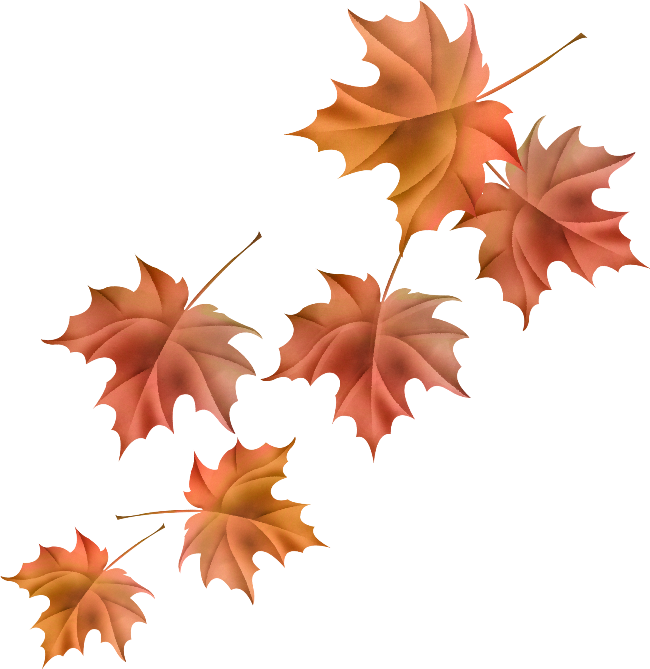 Поход в лес
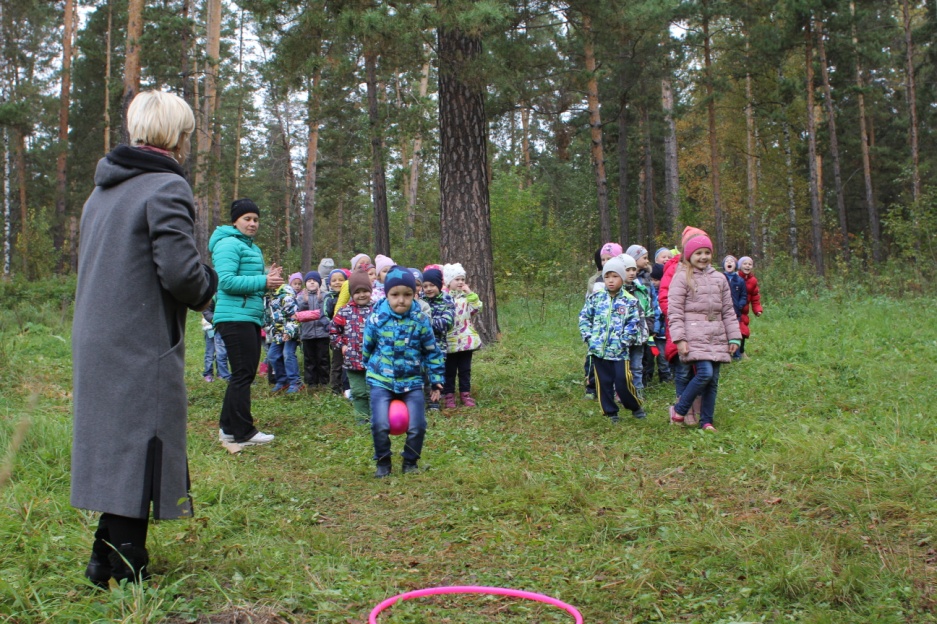 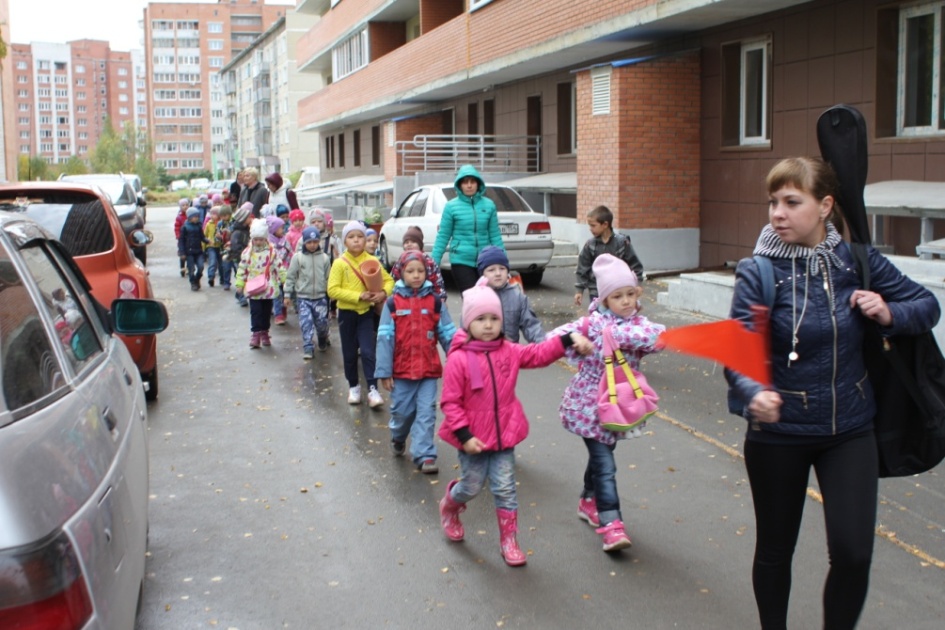 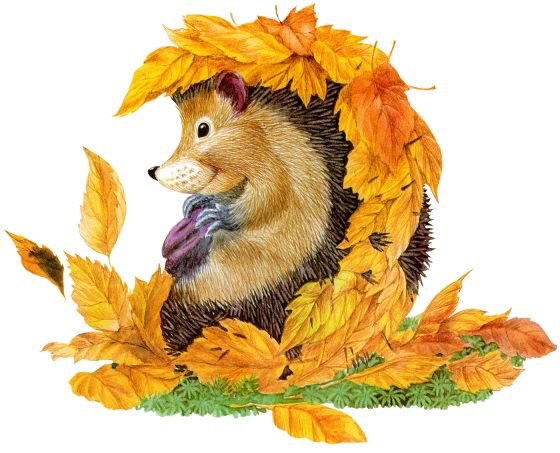 ,
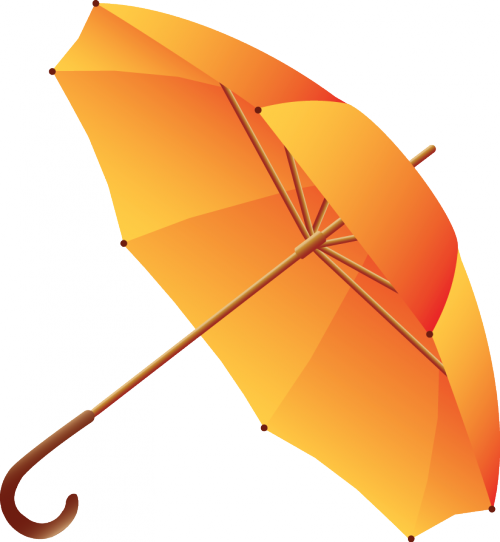 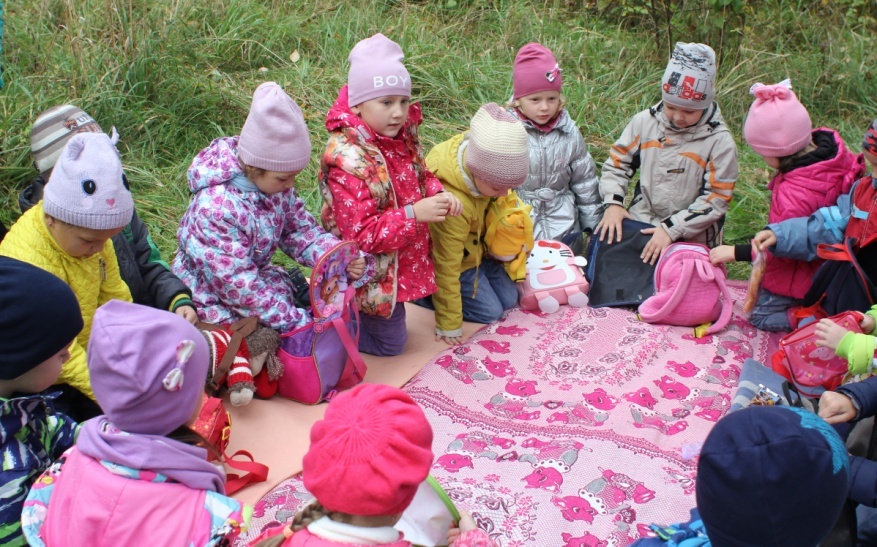 Ходить в походы – весело,Ходить в походы – классно!
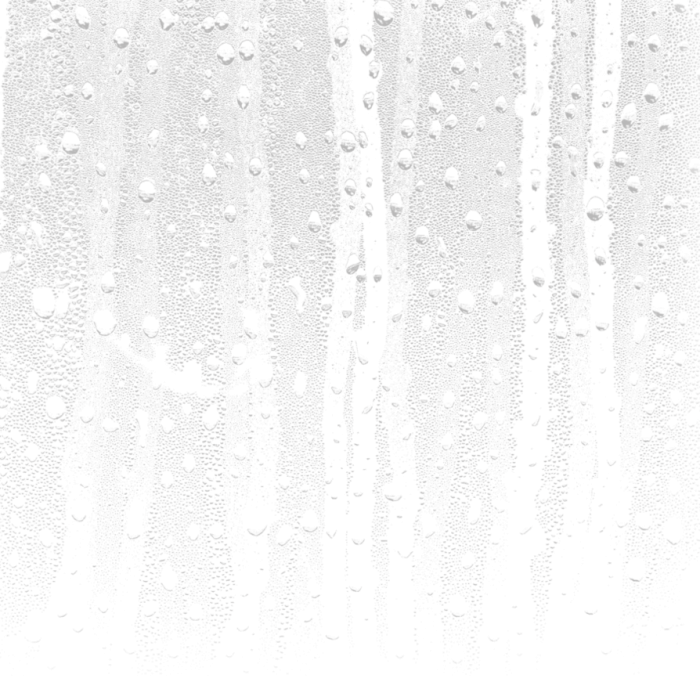 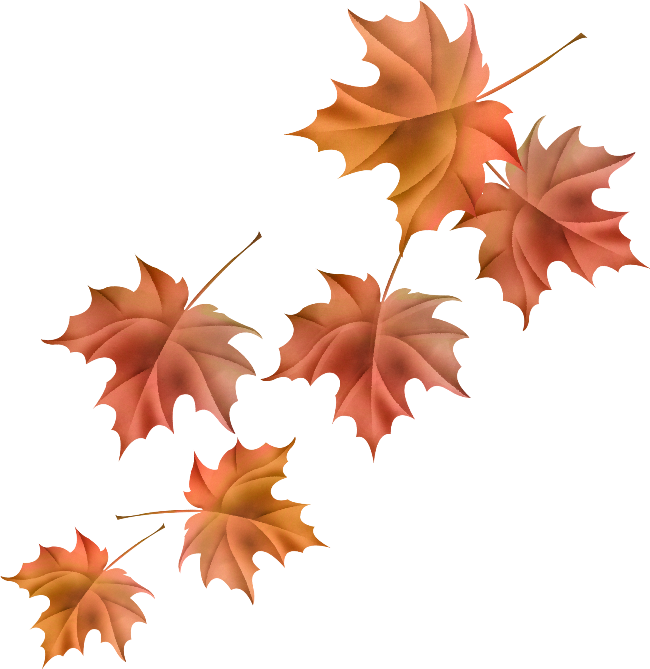 Выставка «Осенняя фантазия»
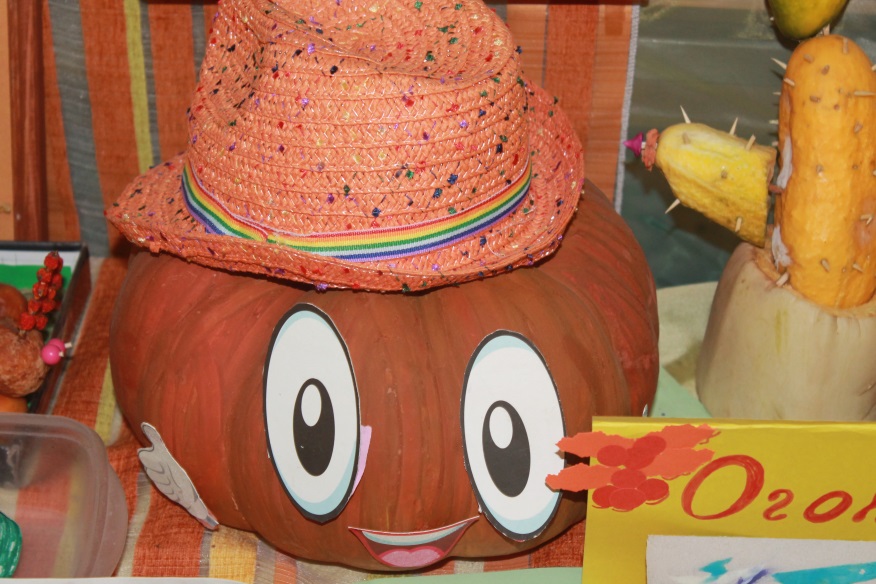 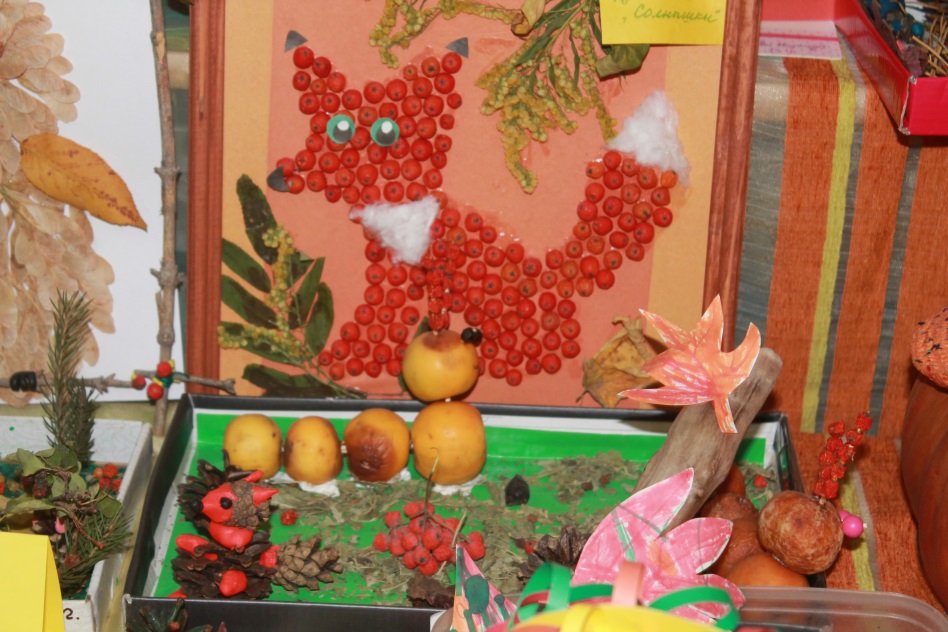 ,
Труженица - осень нитки разложила...Не простые нитки - шелк и мулине.Тонкая работа...Осень долго шила...То, что получилось, так по нраву мне!
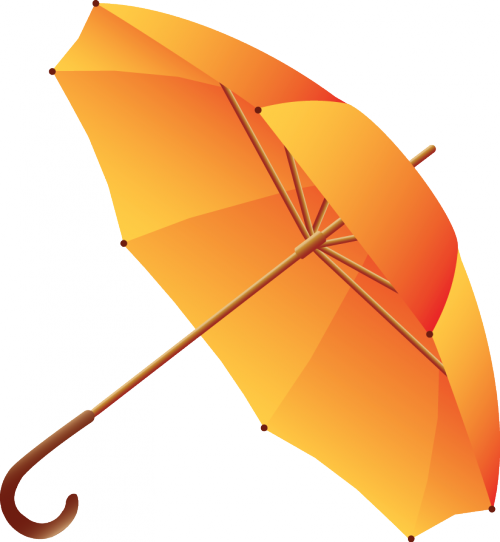 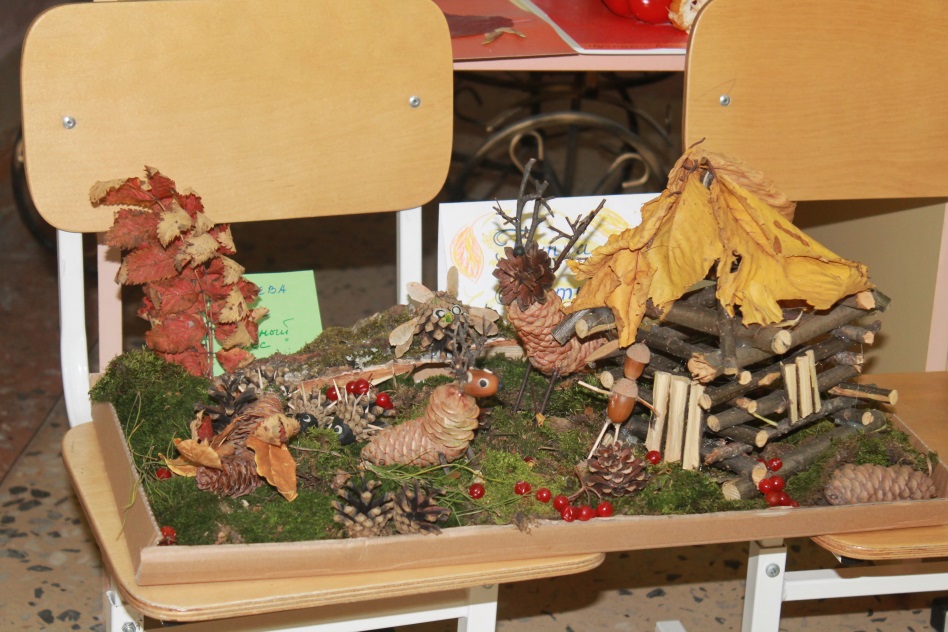 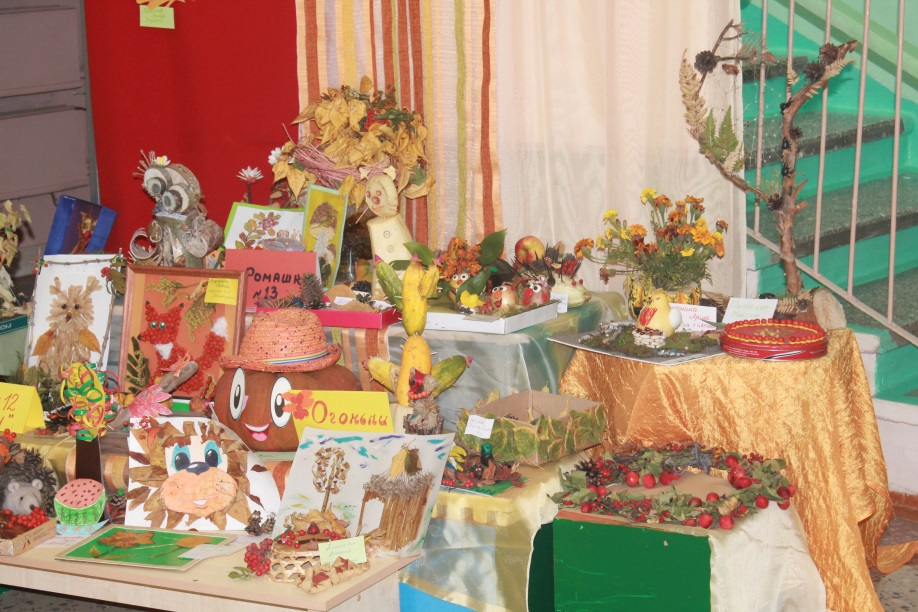 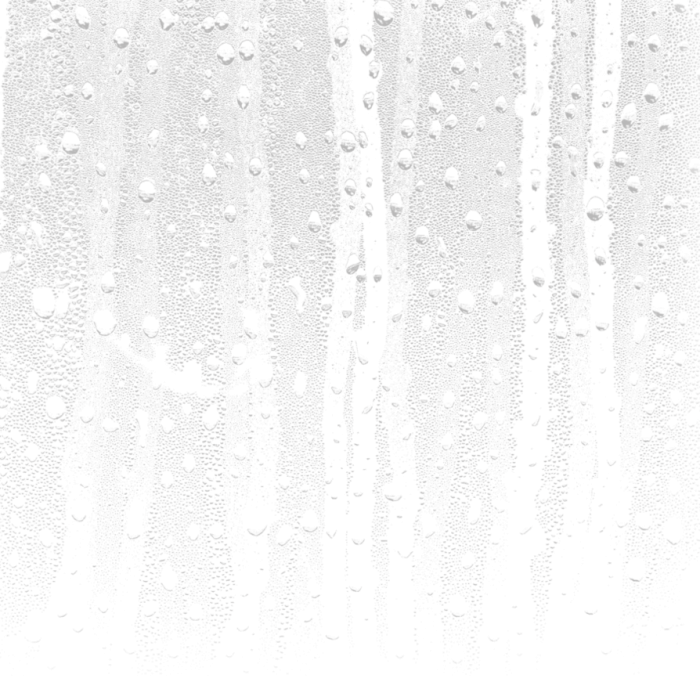 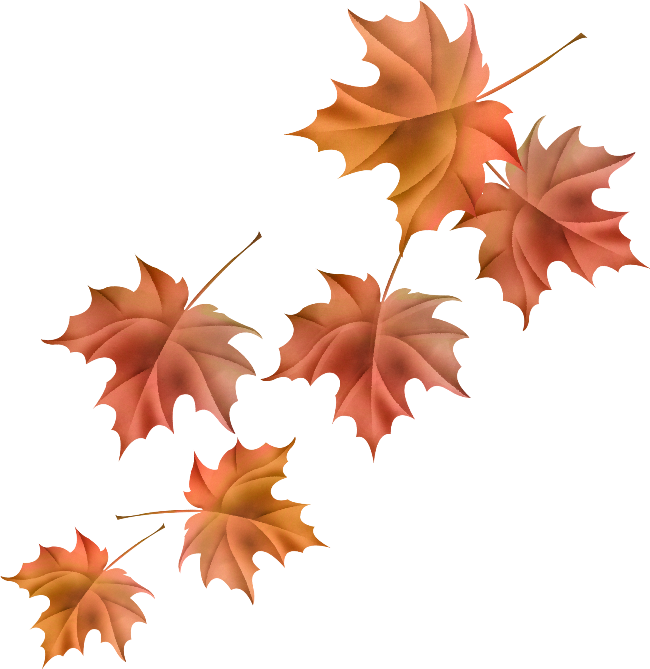 Осенние праздники
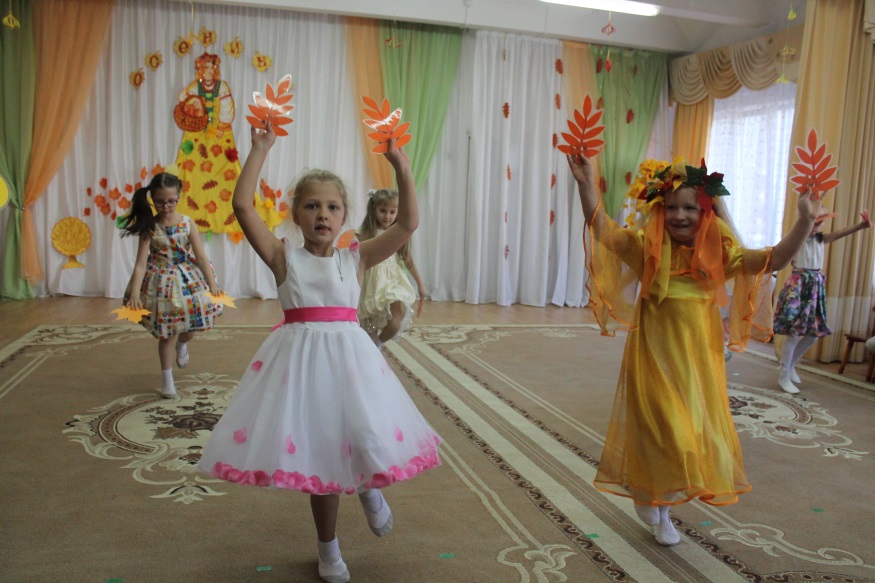 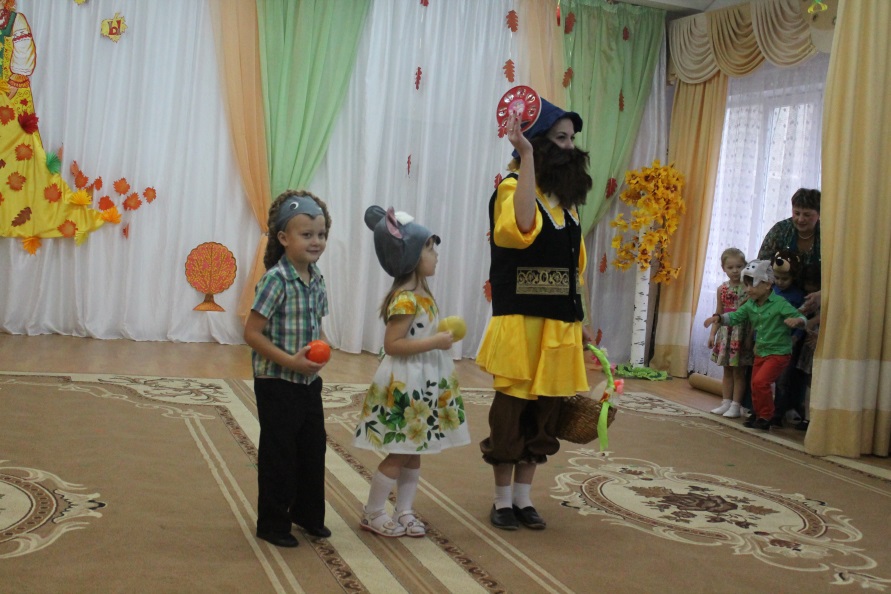 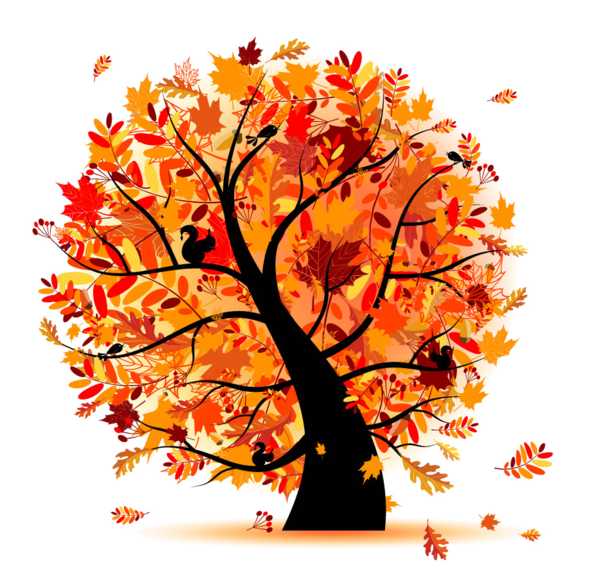 ,
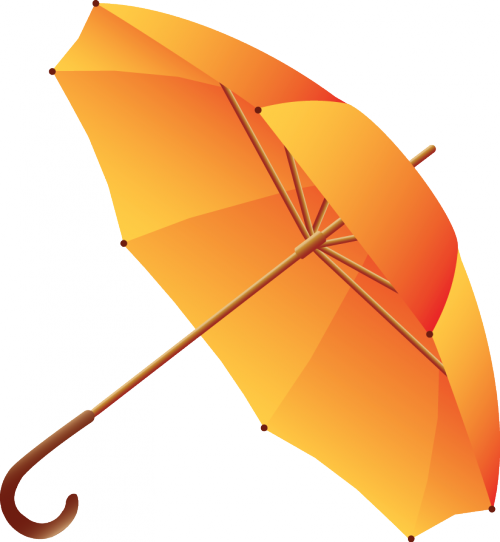 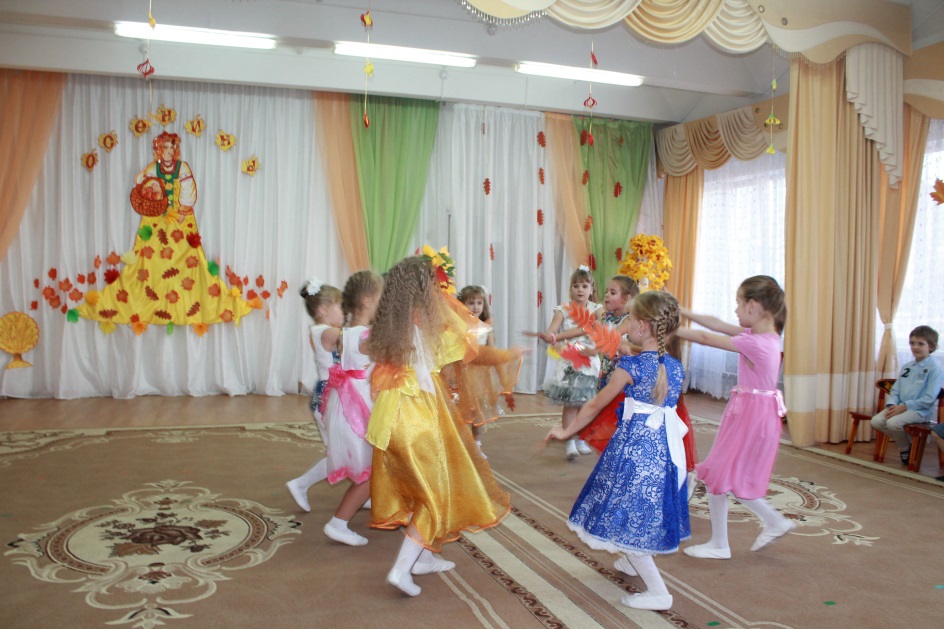 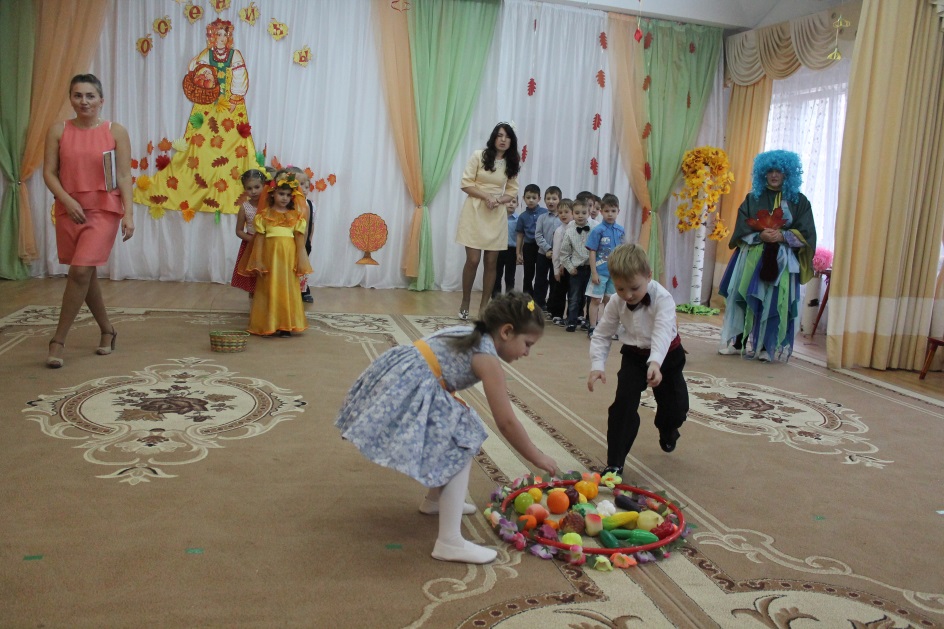 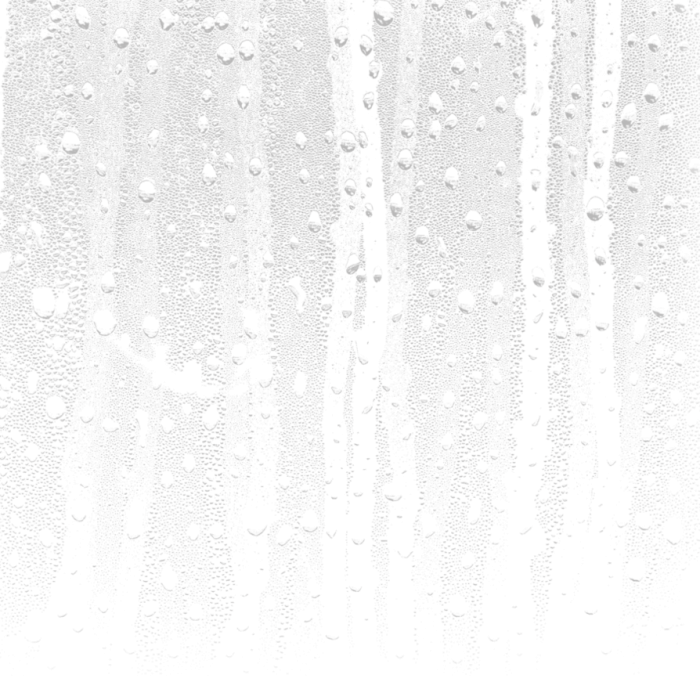 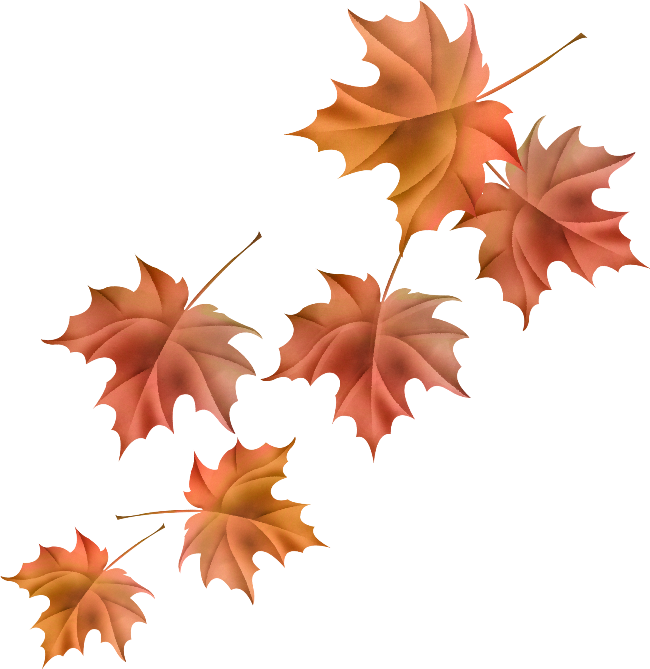 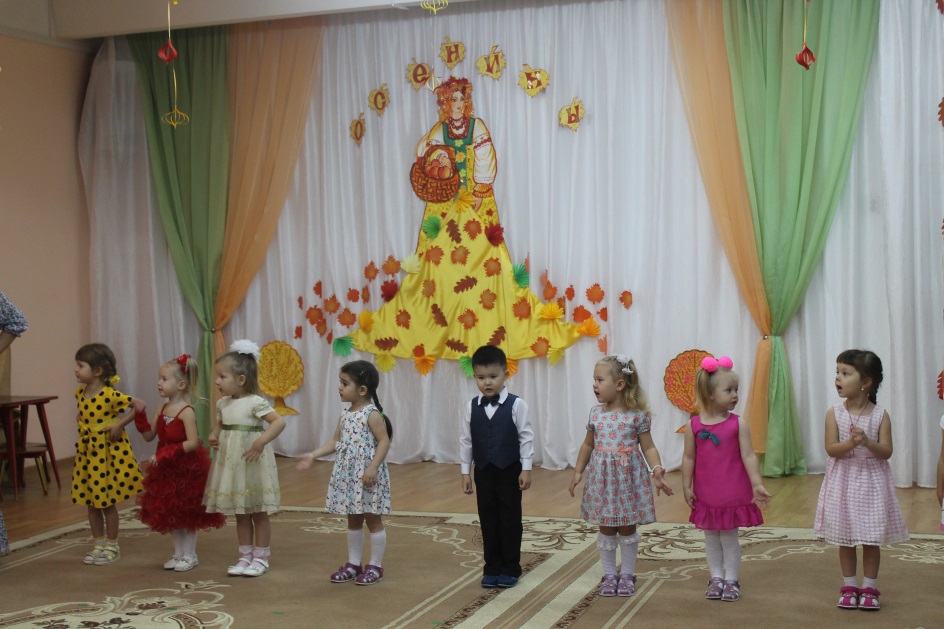 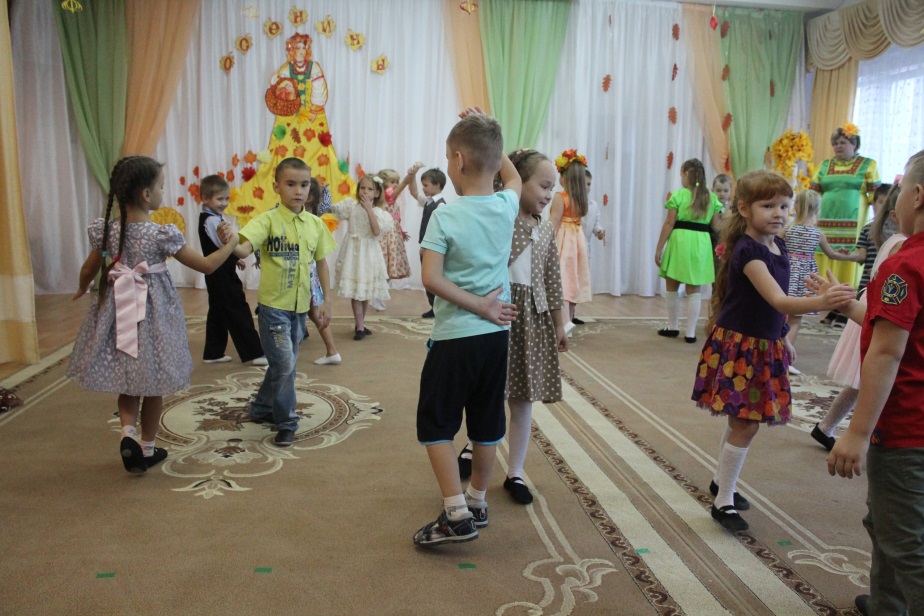 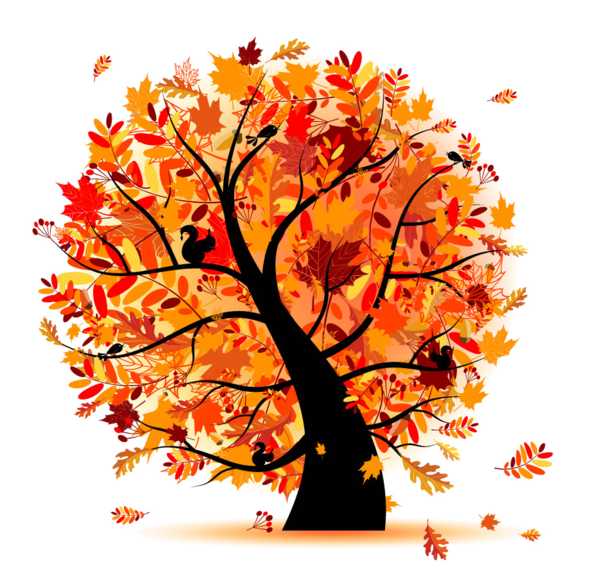 ,
Новицкая Г.М.Я хожу, грущу один:Осень рядом где-то.Жёлтым листиком в рекеутонуло лето.Я ему бросаю кругсвой венок последний.Только лето не спасти,если день - осенний.
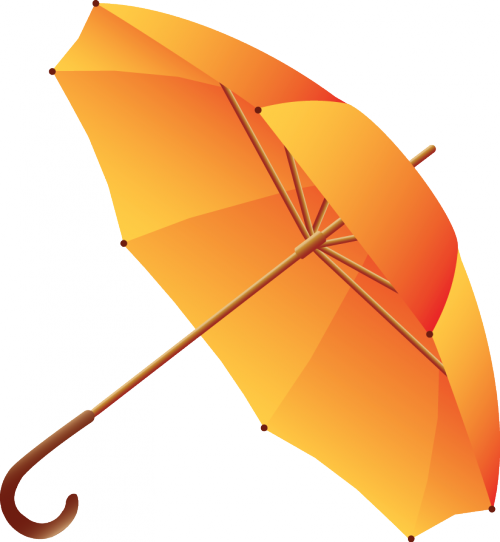 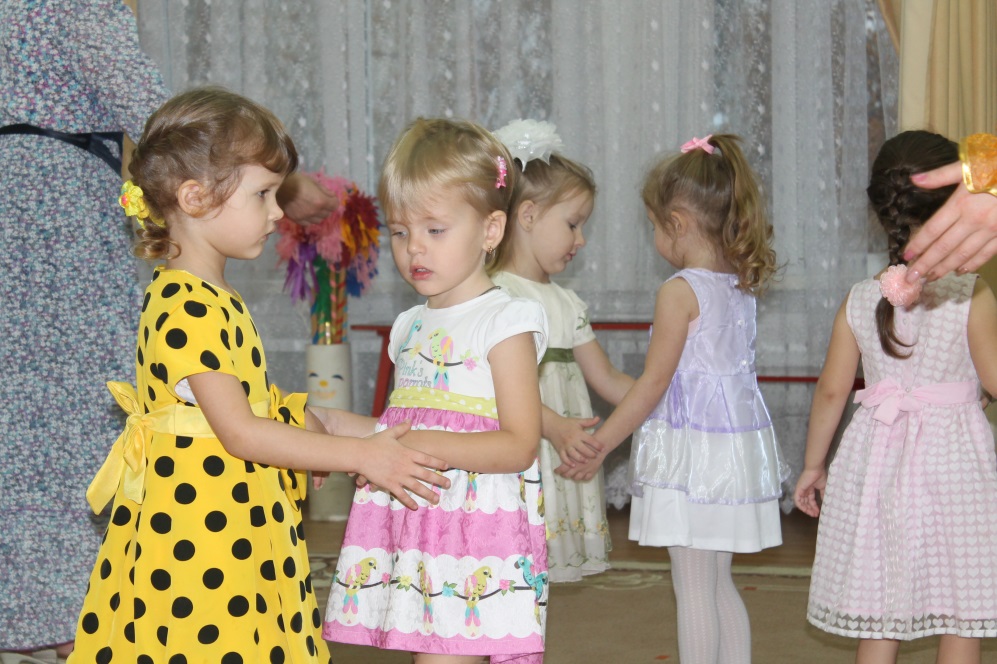 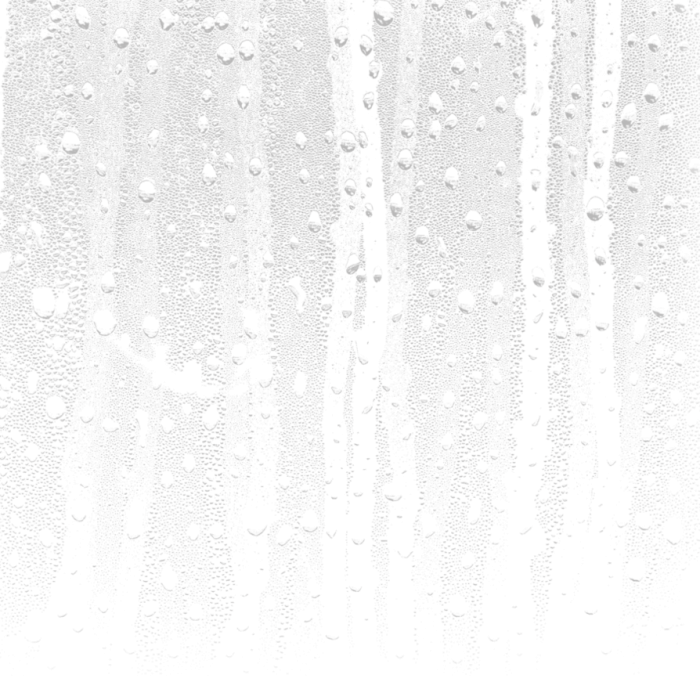 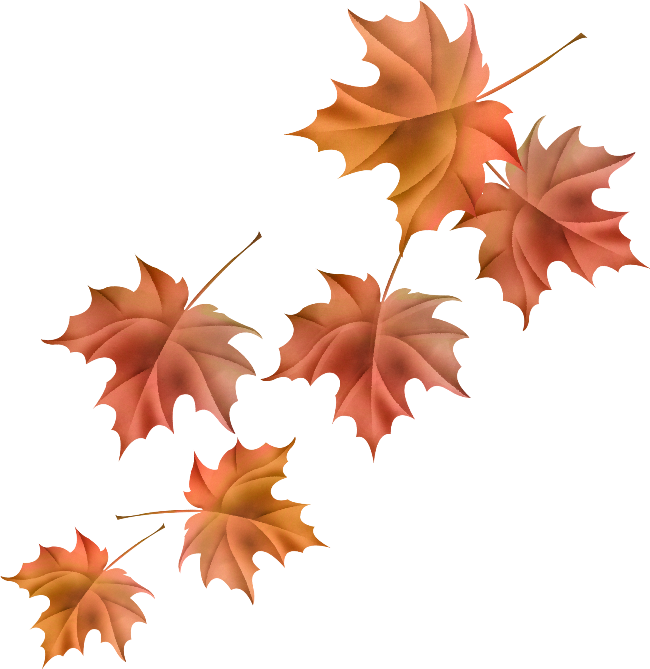 Праздник «День народного единства»
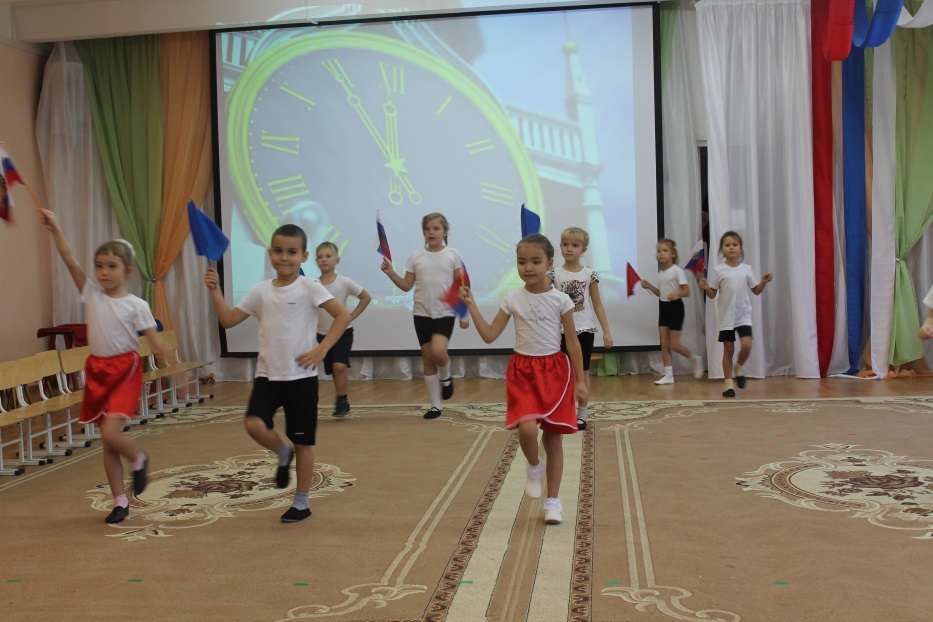 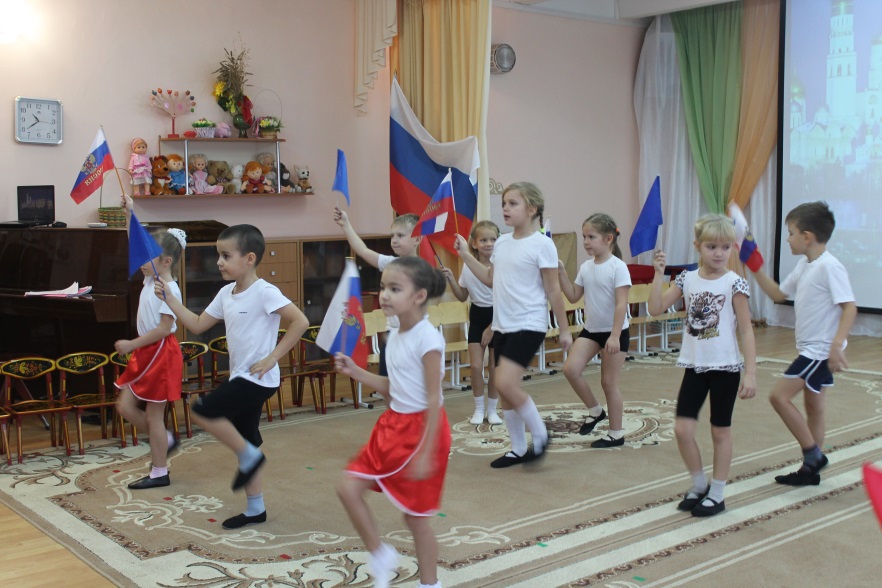 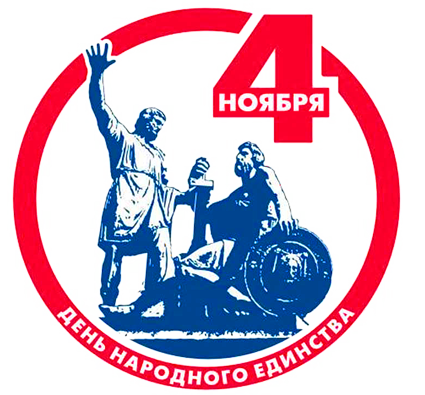 ,
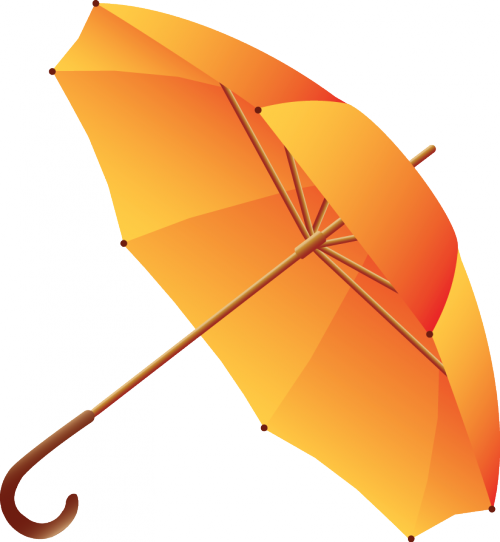 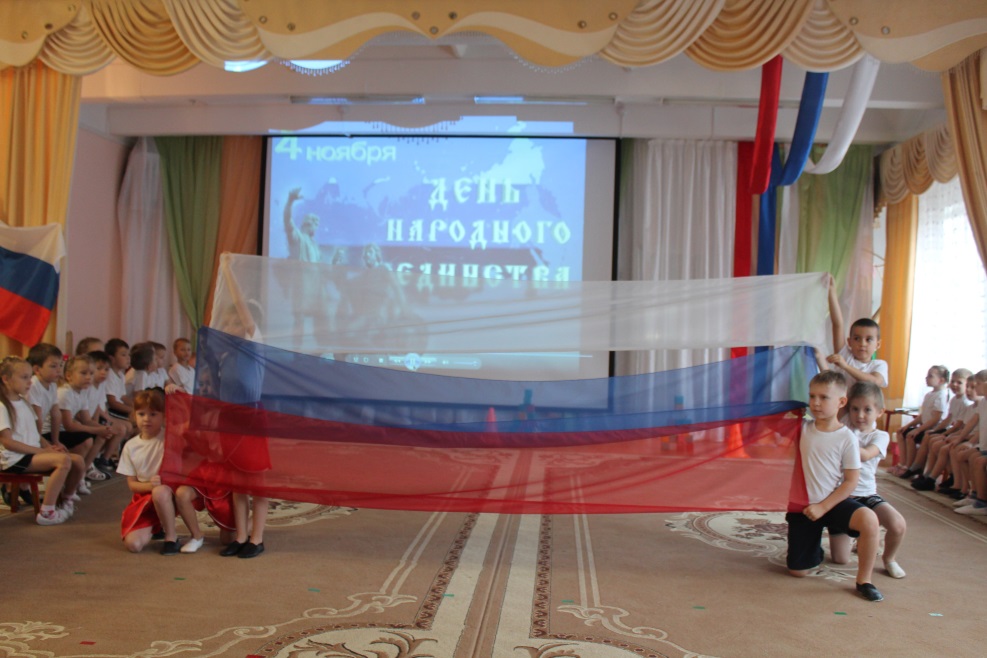 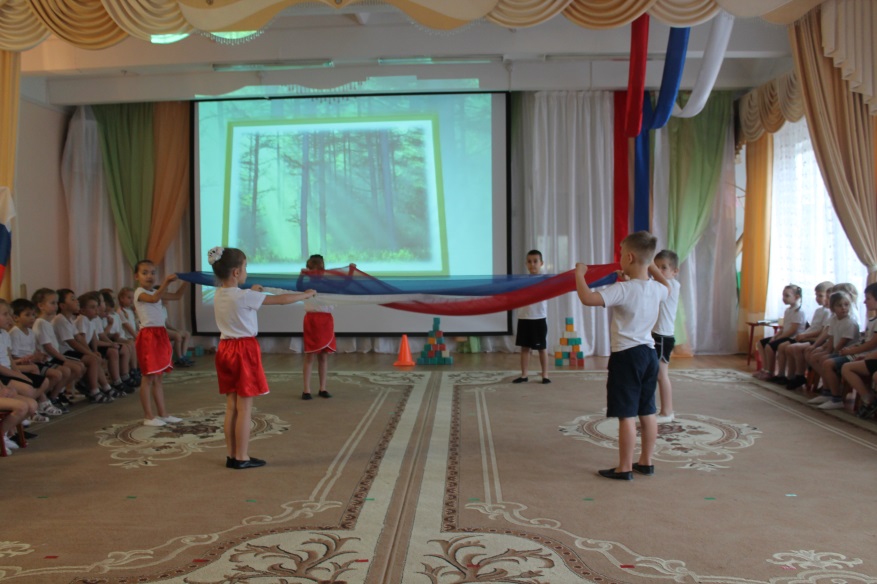 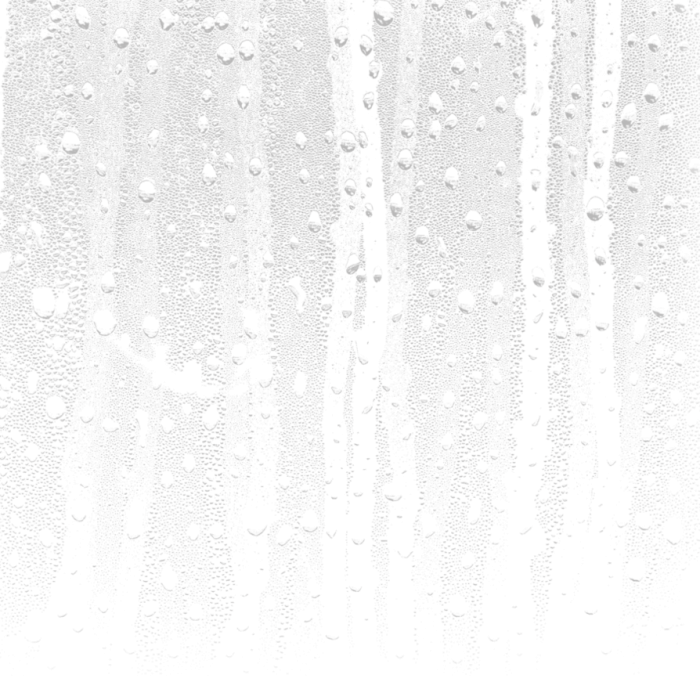 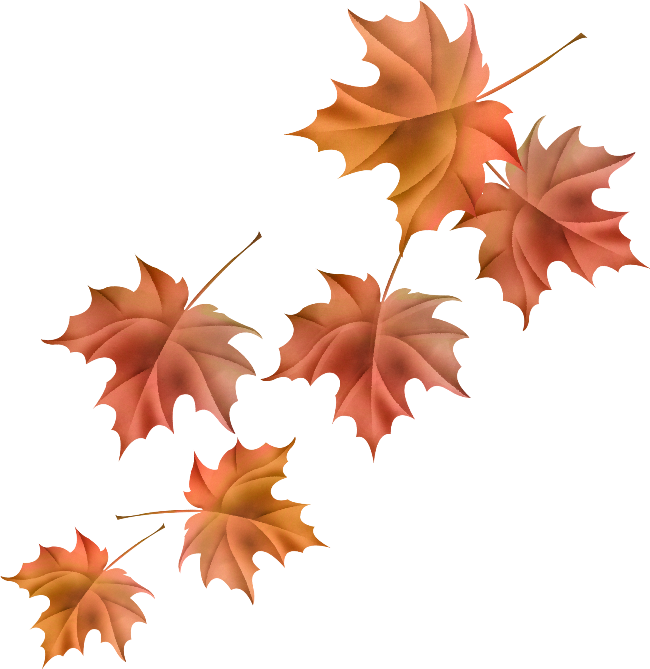 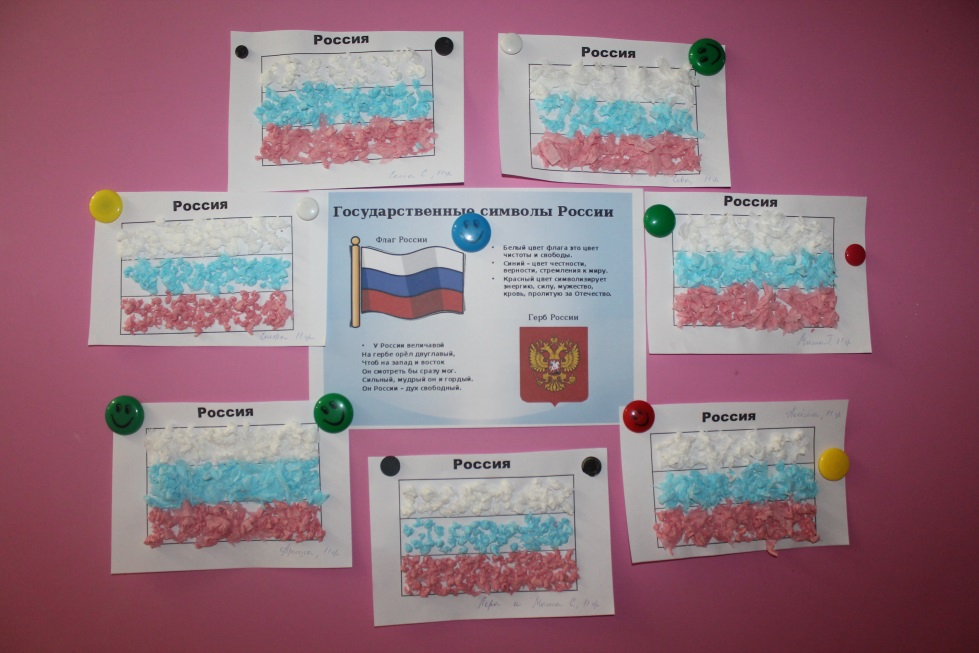 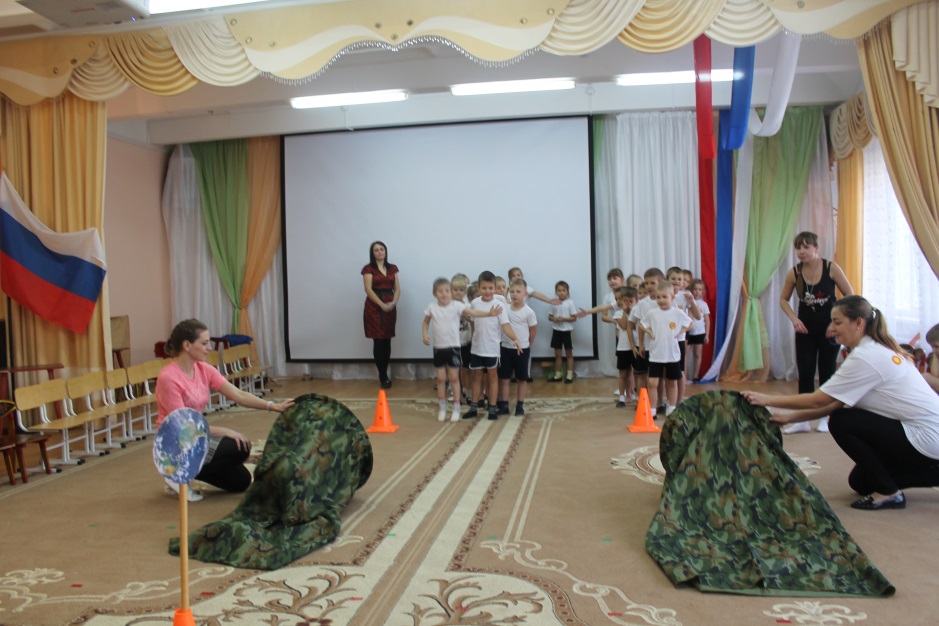 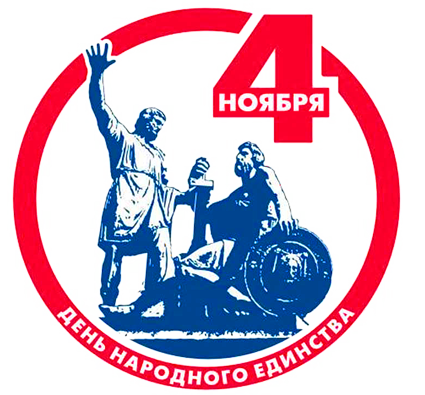 ,
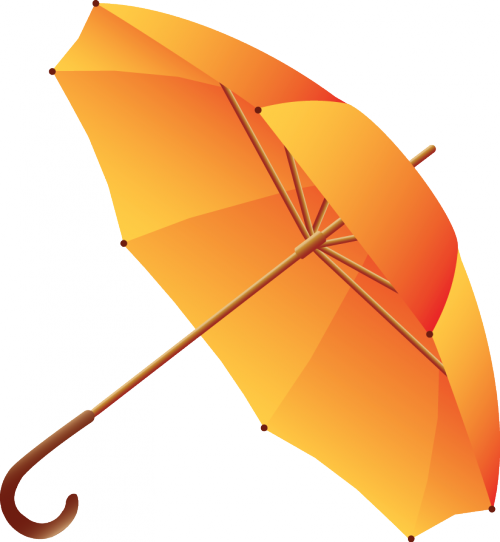 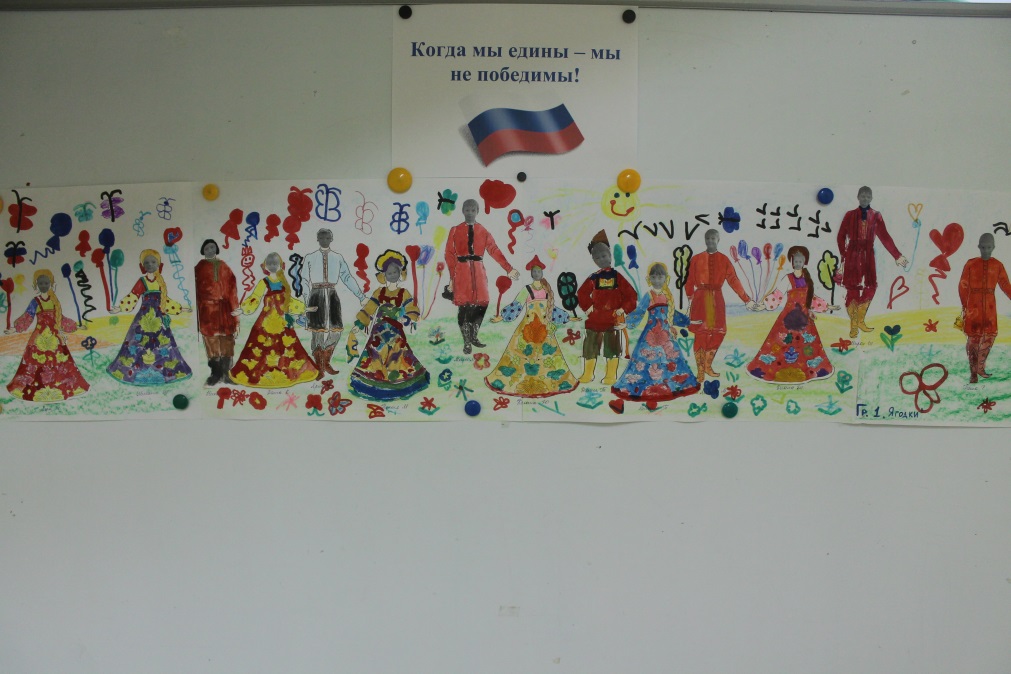 С историей не спорят,С историей живут,Она объединяетНа подвиг и на трудЕдино государство,Когда един народ,Когда великой силойОн движется вперед.
(Н. Майданик)
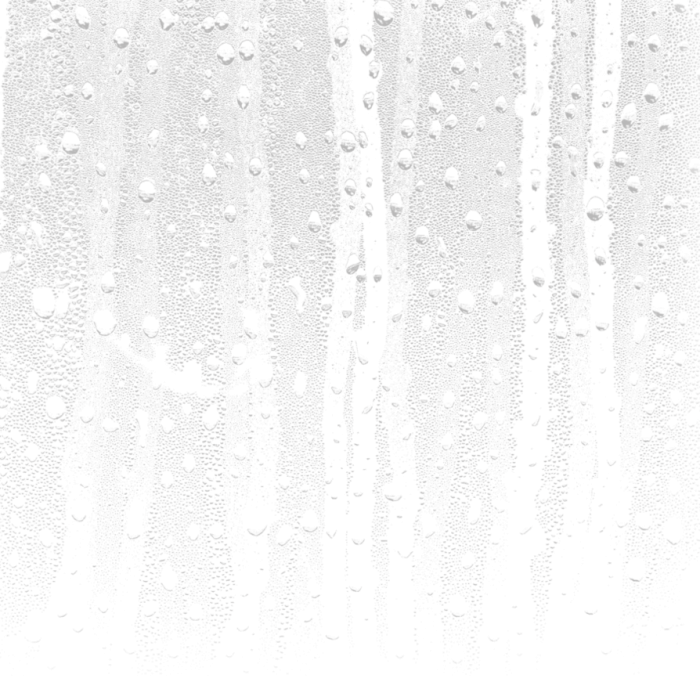 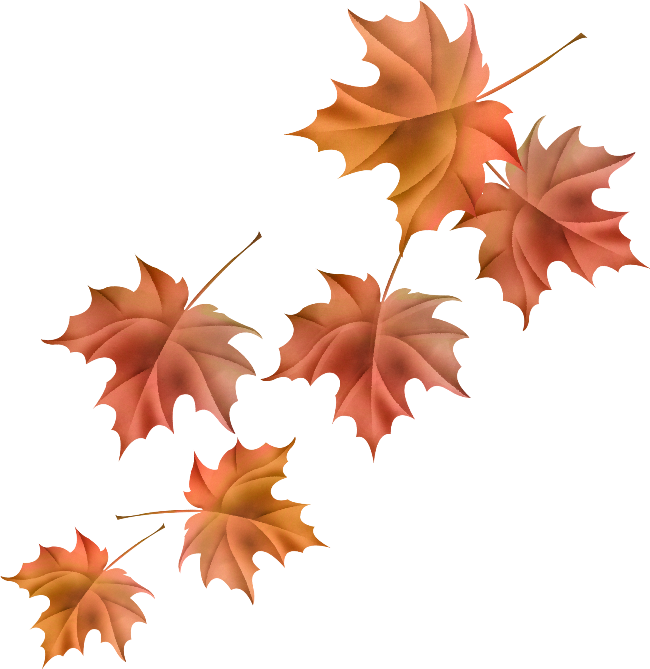 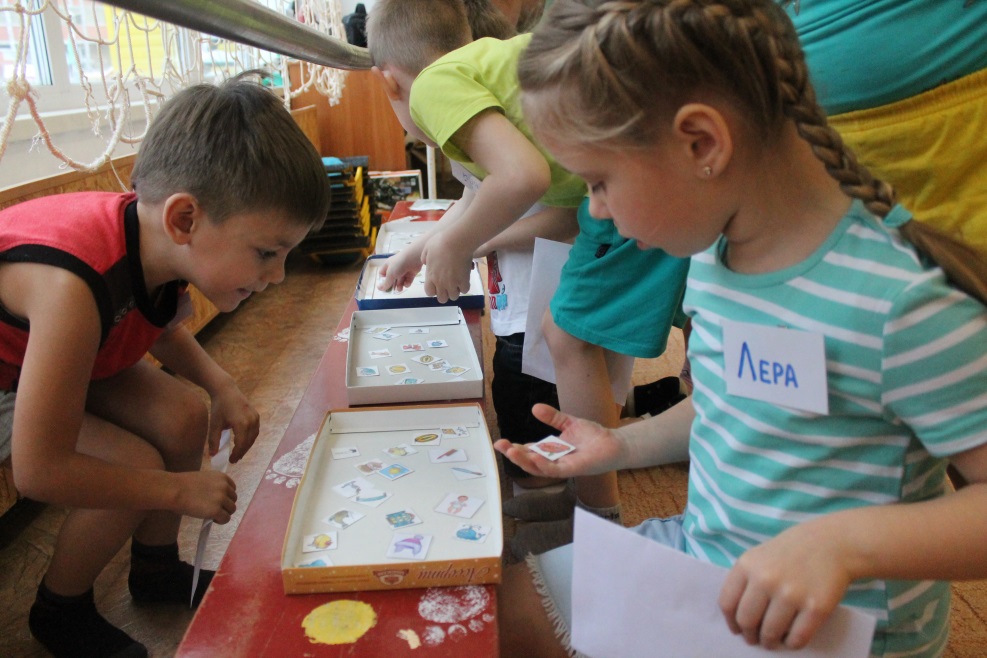 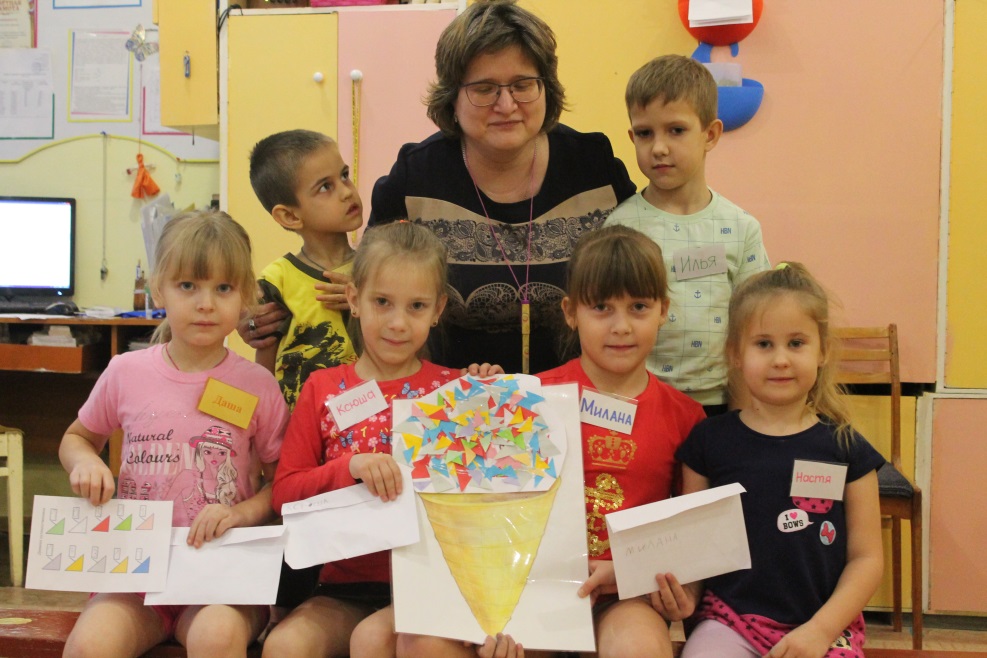 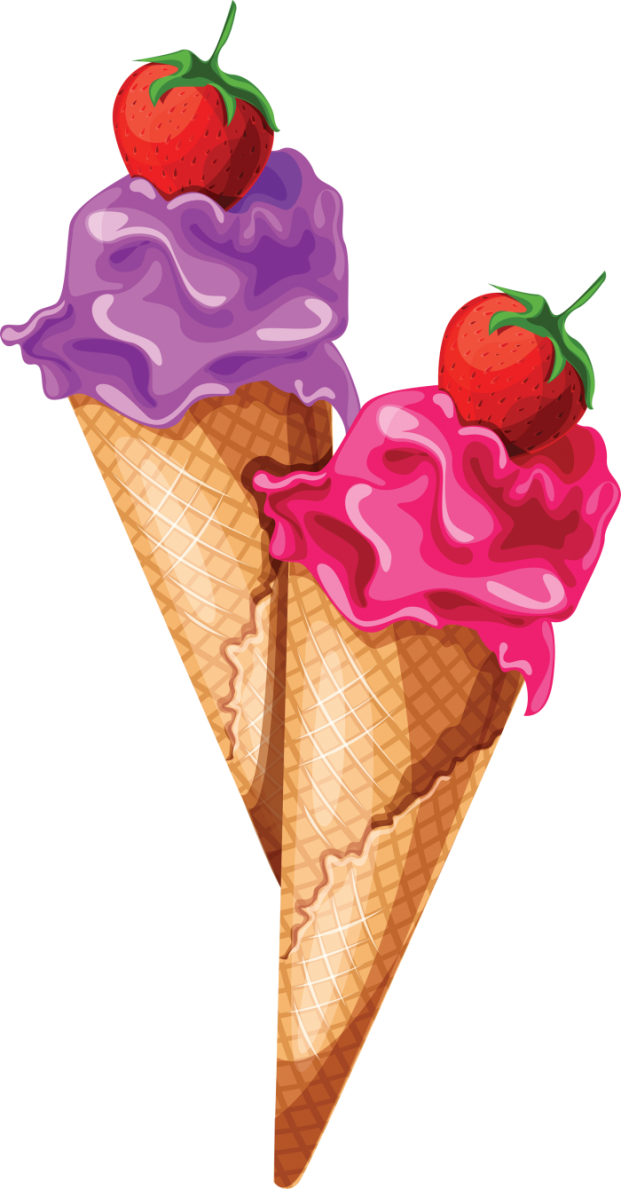 ,
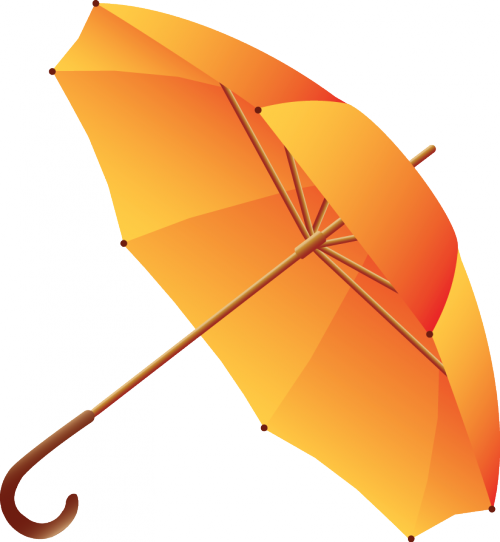 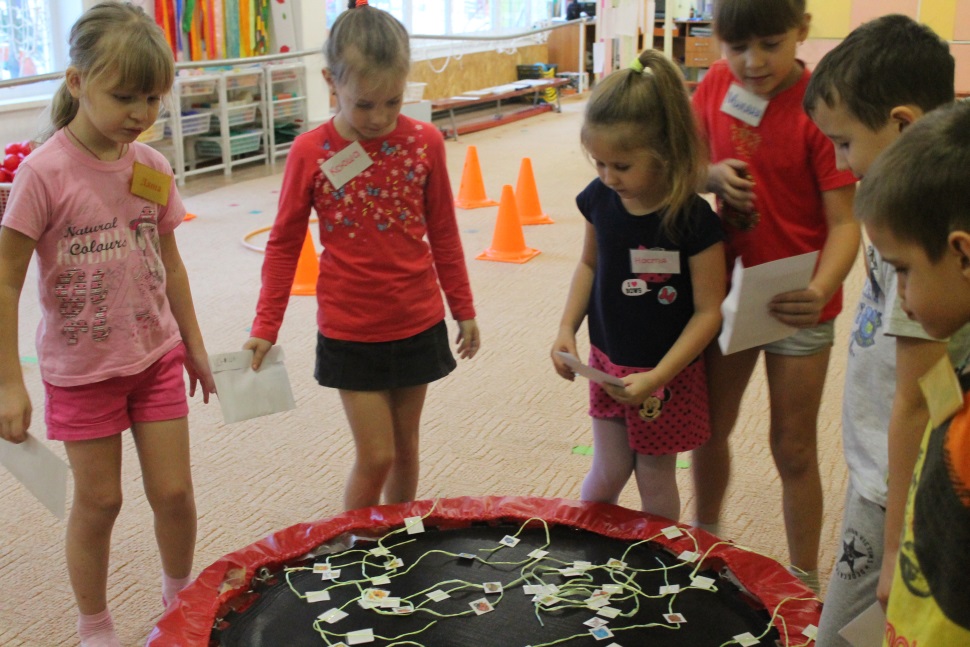 Большая
 психологическая игра 
 «Ням- ням»
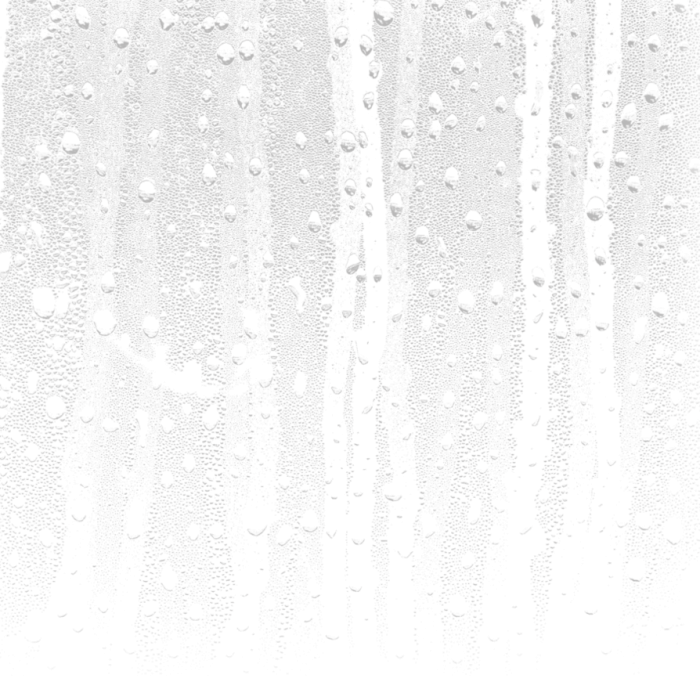 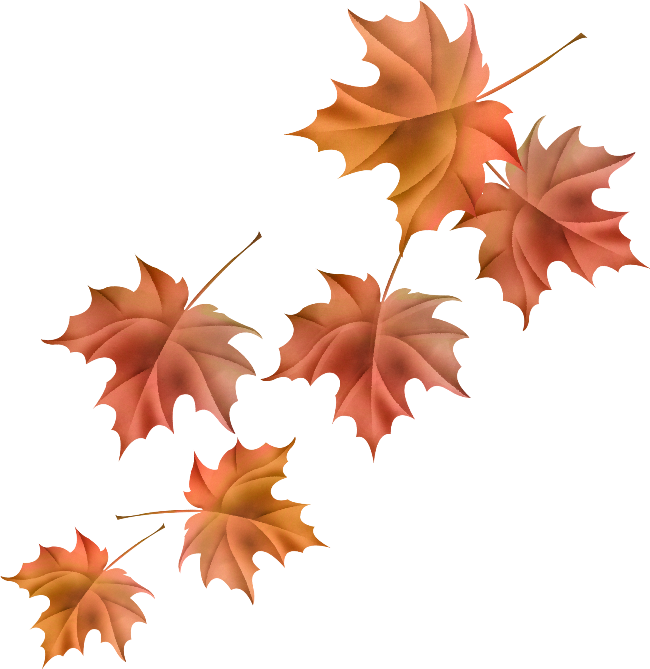 Совместными усилиями сотрудников и родителей детского  сада  в результате акции «Всем миром» было собрано 15250 рублей, для семей воспитывающих детей-инвалидов на лечение и реабилитацию.
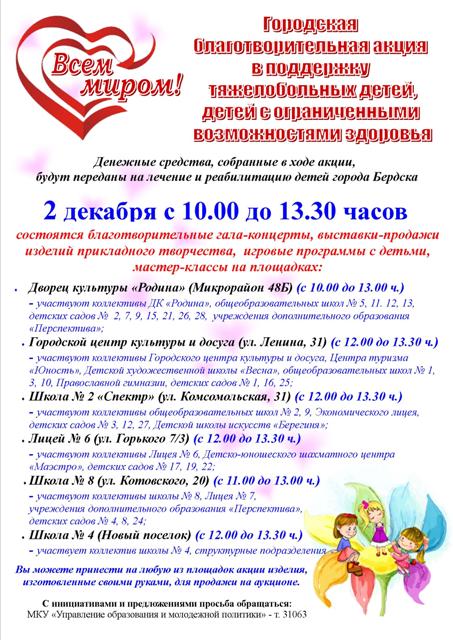 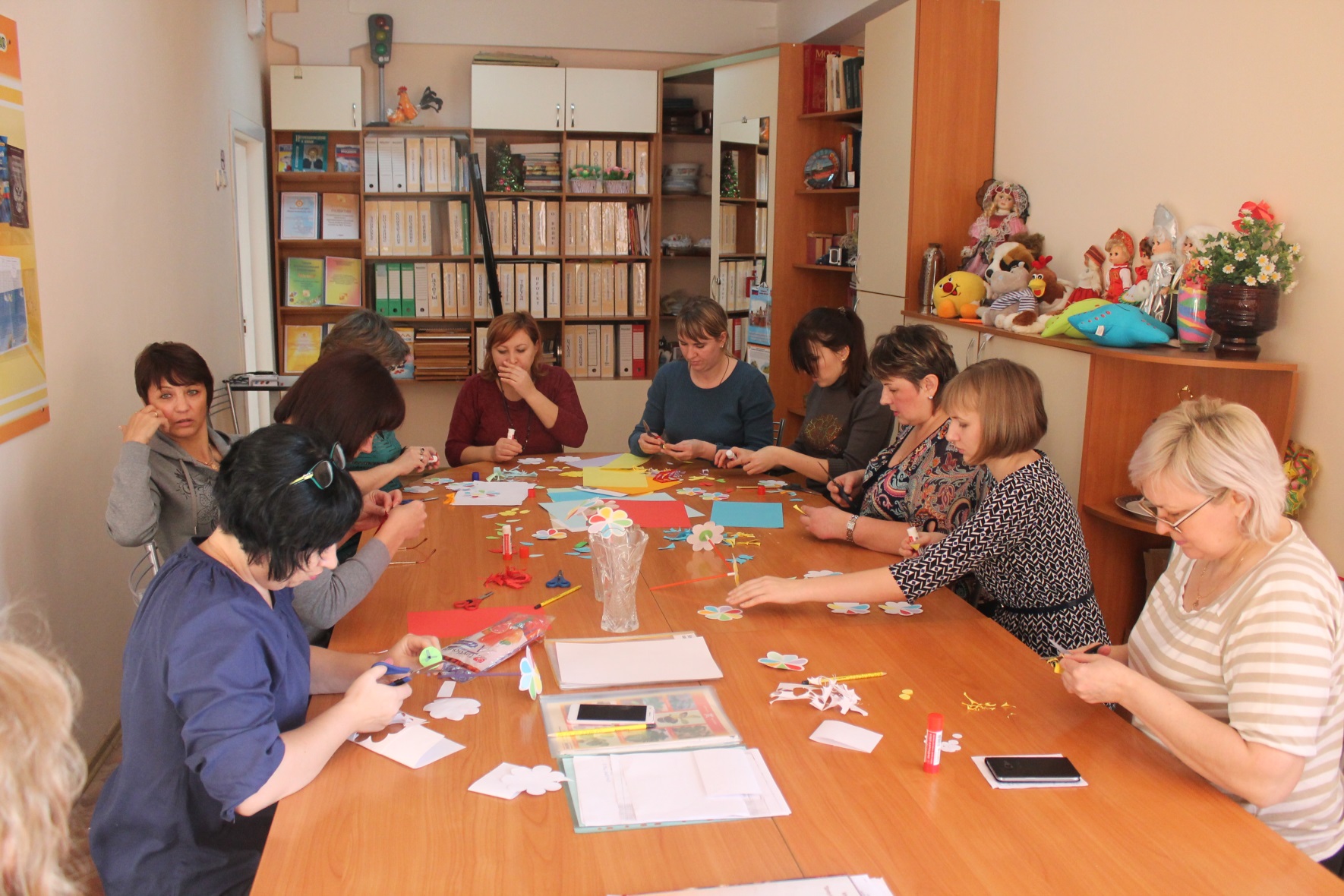 ,
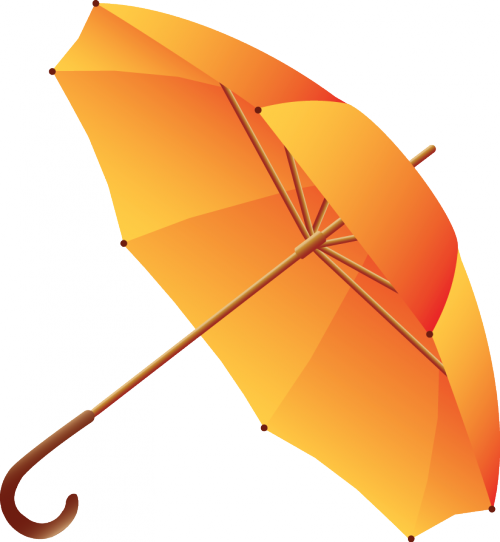 Благотворительная акция «Всем миром»
Благодарим всех за участие в акции «Всем миром»!
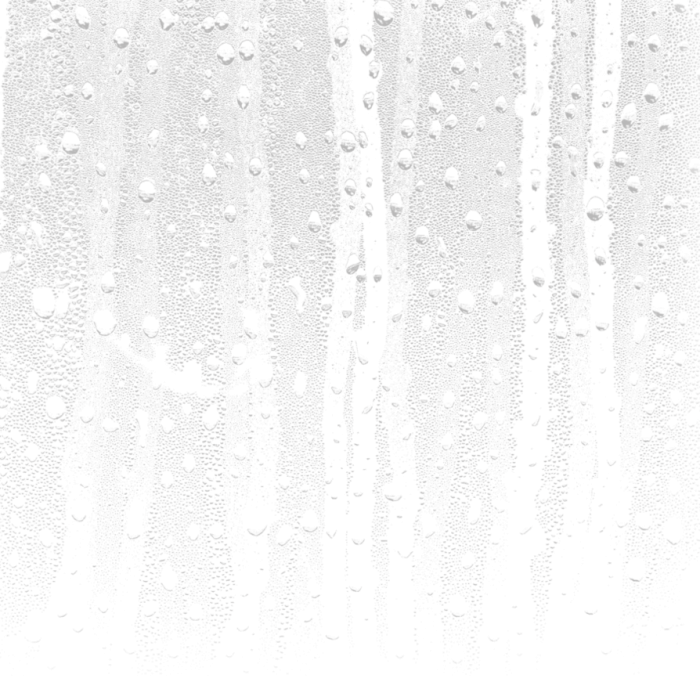 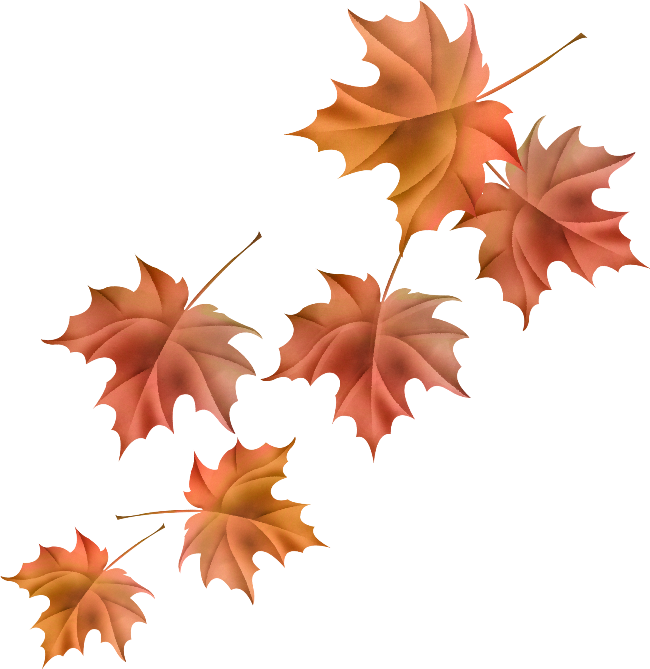 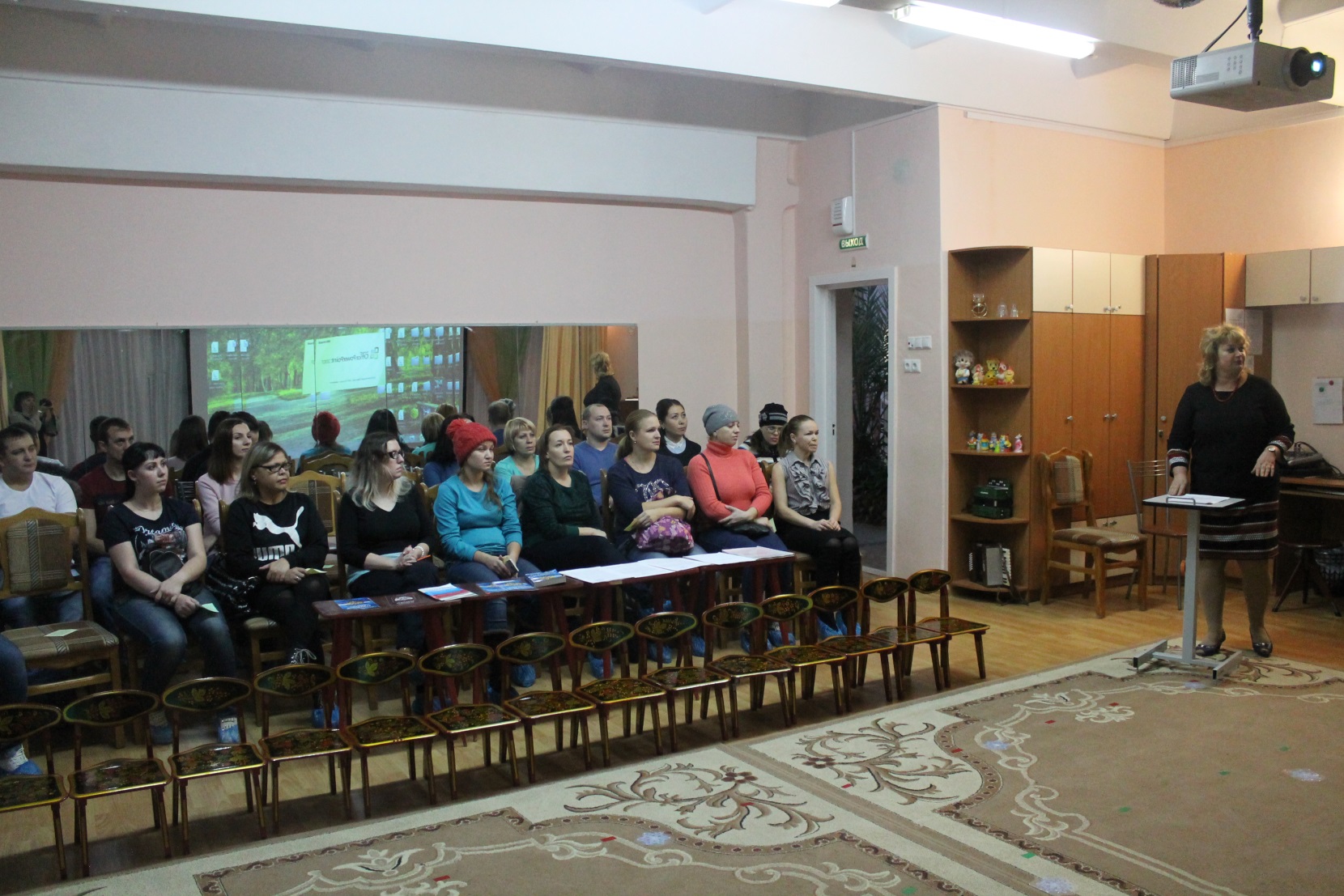 ,
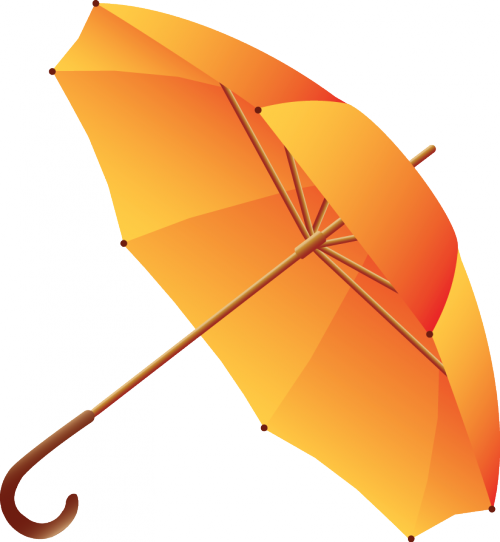 Родительская конференция
 «Права ребенка»
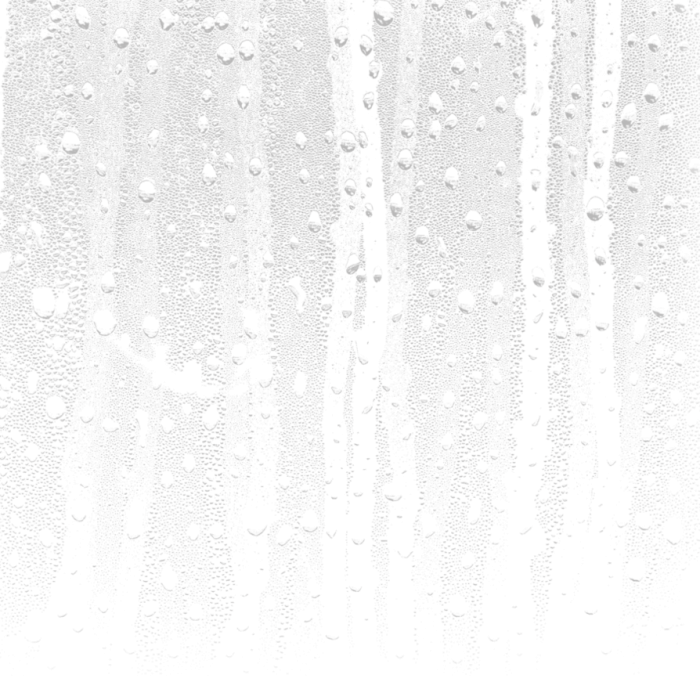 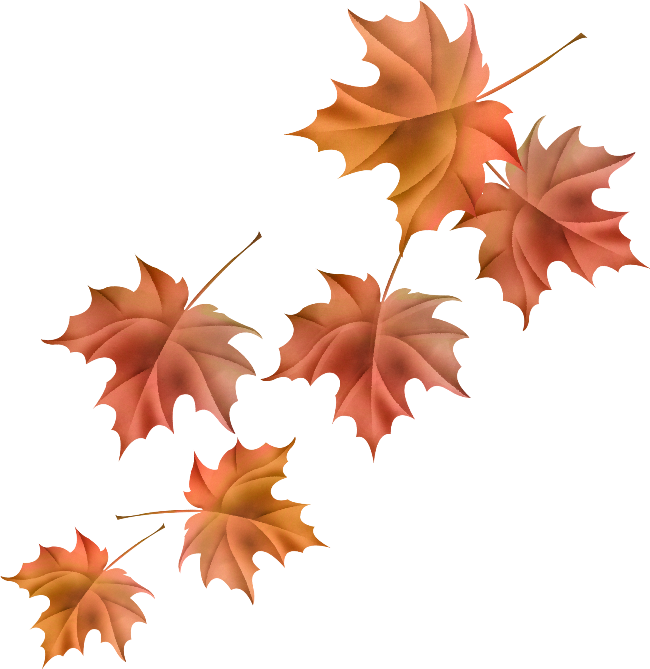 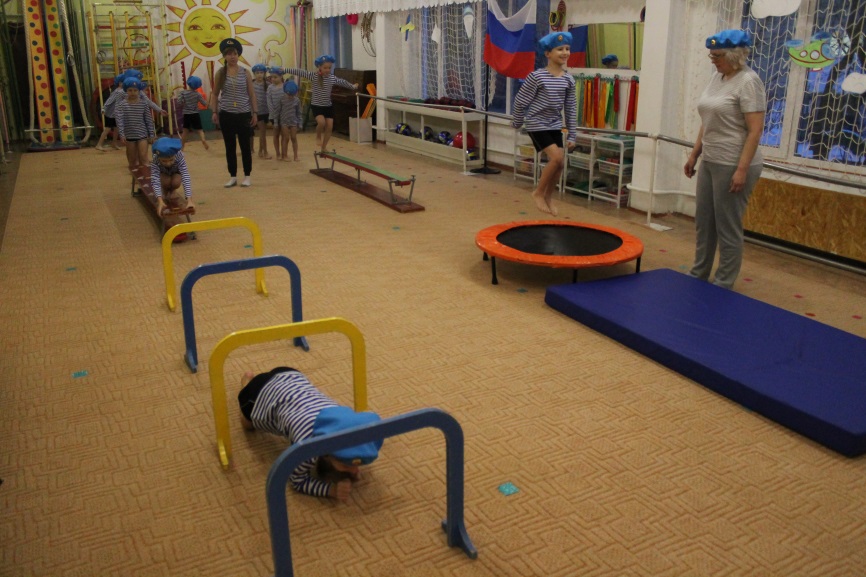 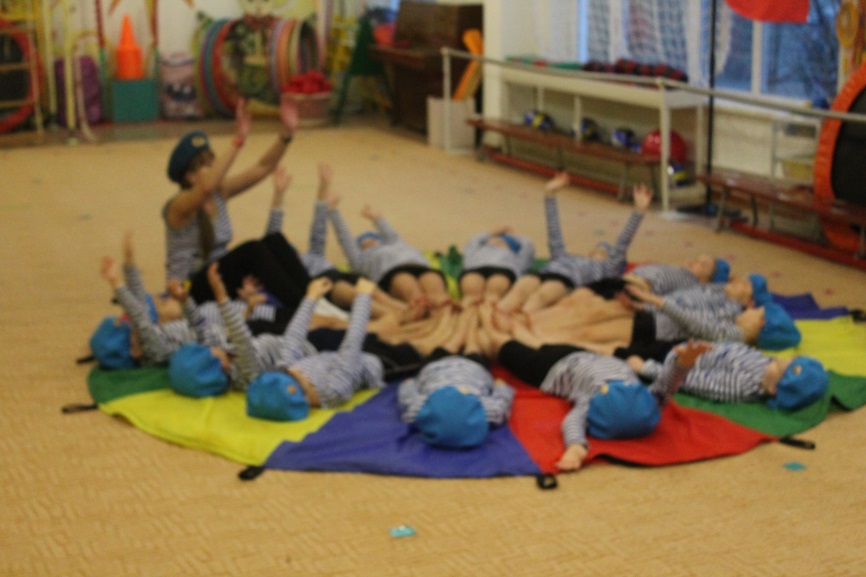 Городской конкурс 
молодых педагогов 
«Траектория успеха».
Занятие 
по физической культуре
 Никифоровой А.А.
 «Мой первый прыжок»
,
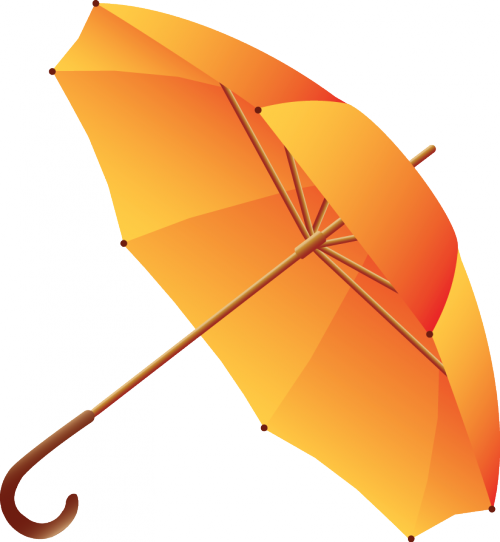 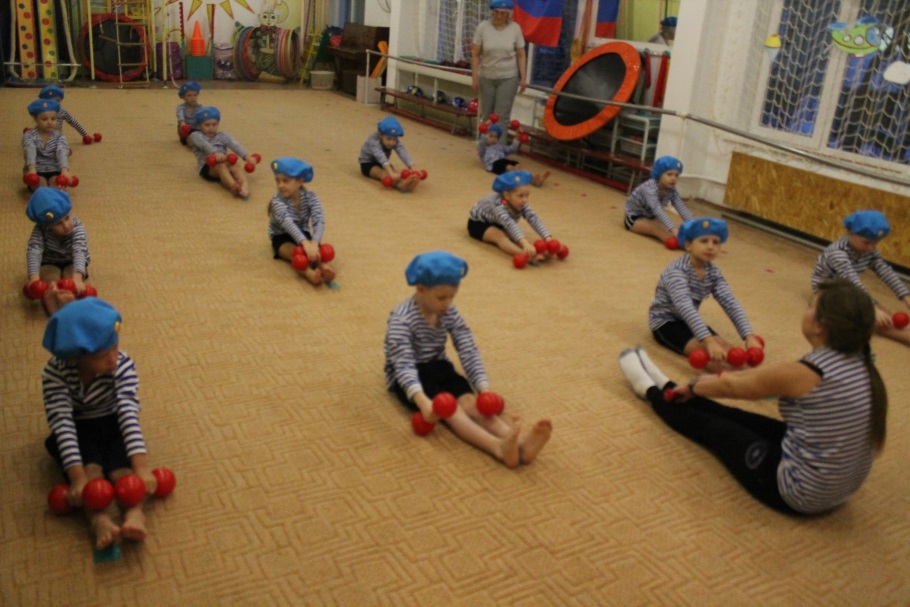 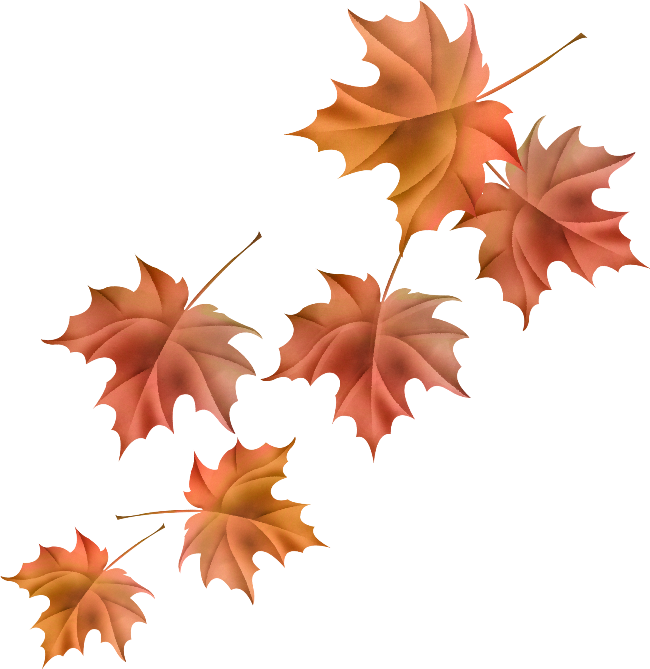 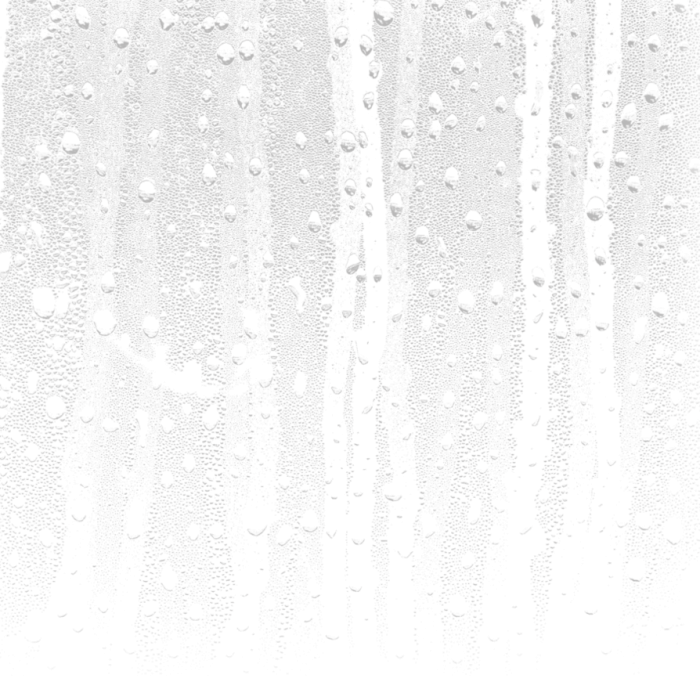 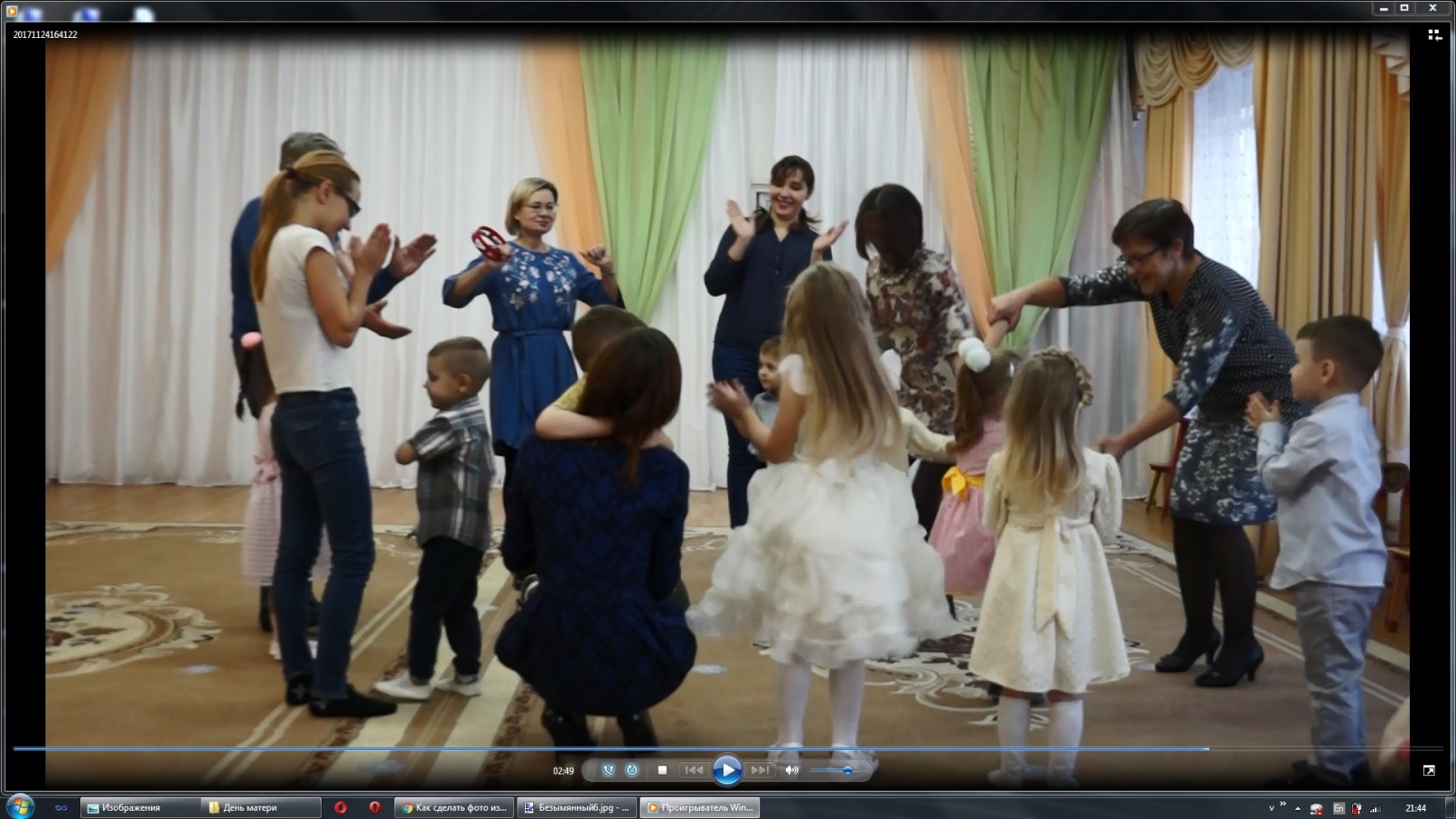 Поздравление
 с Днем МаМы.
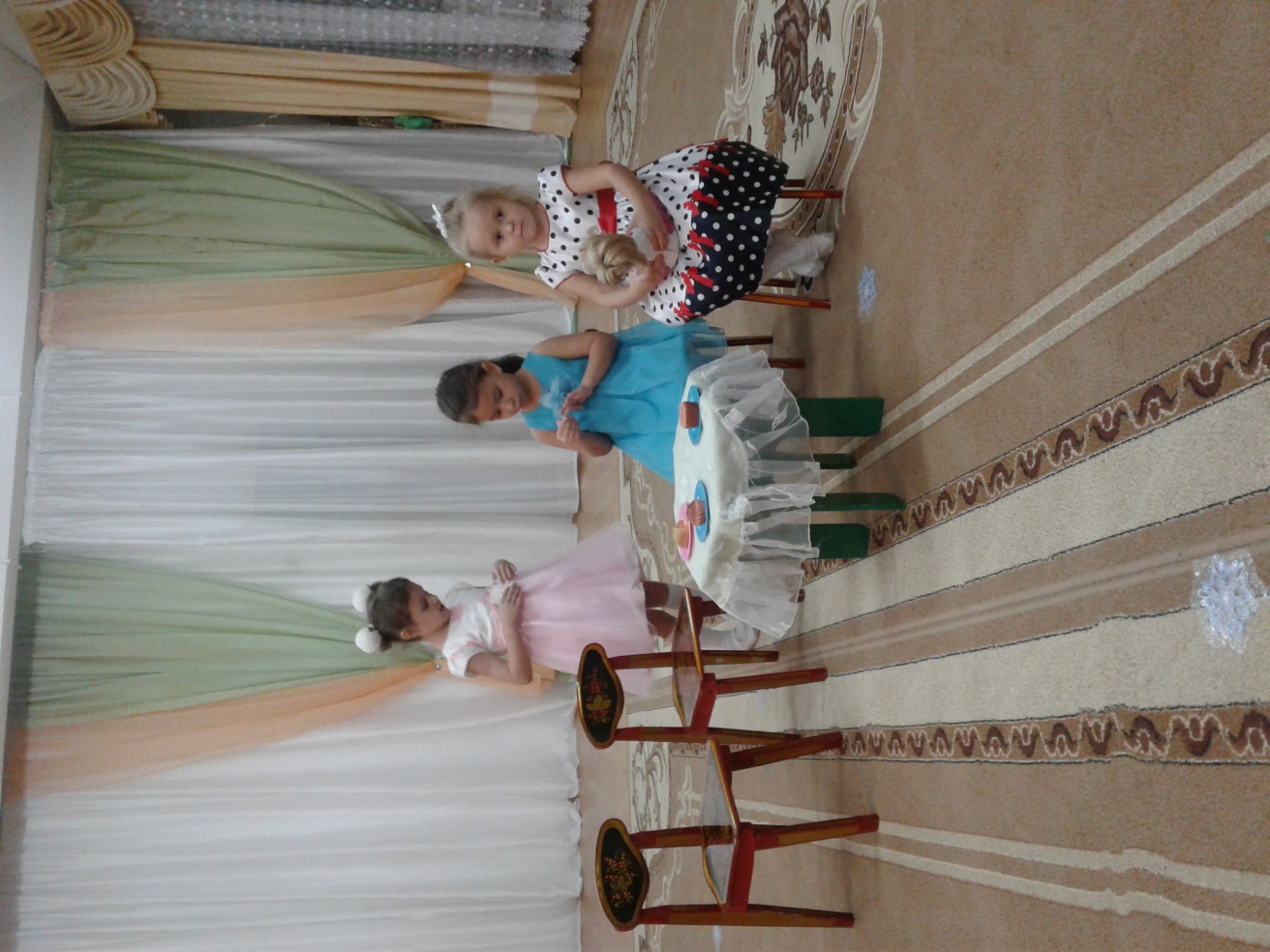 ,
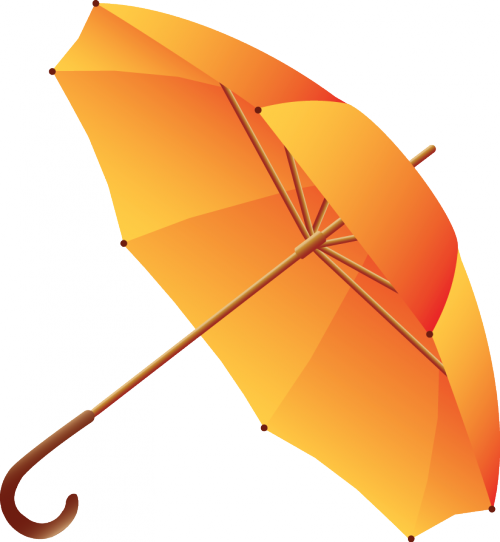 Мама нас ласкает,Солнце согревает.Солнце, как и мама,Лишь одно бывает.
(В. Руссу)
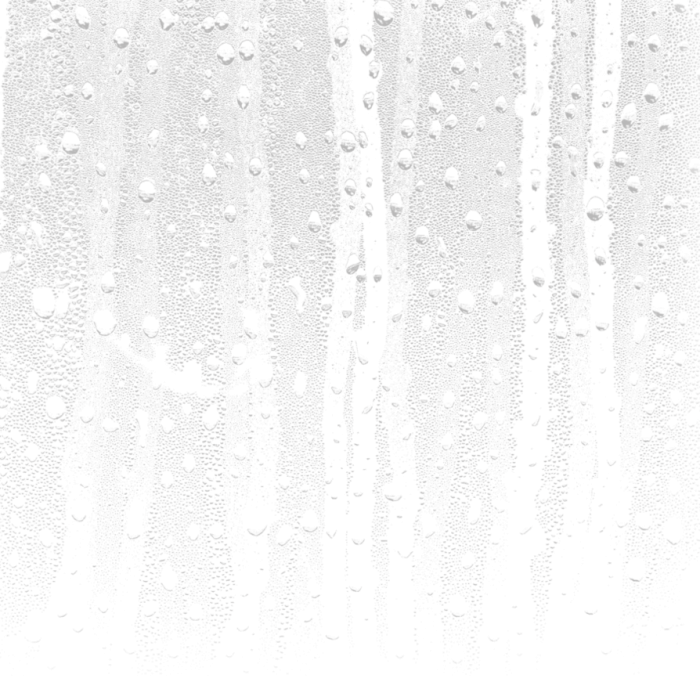 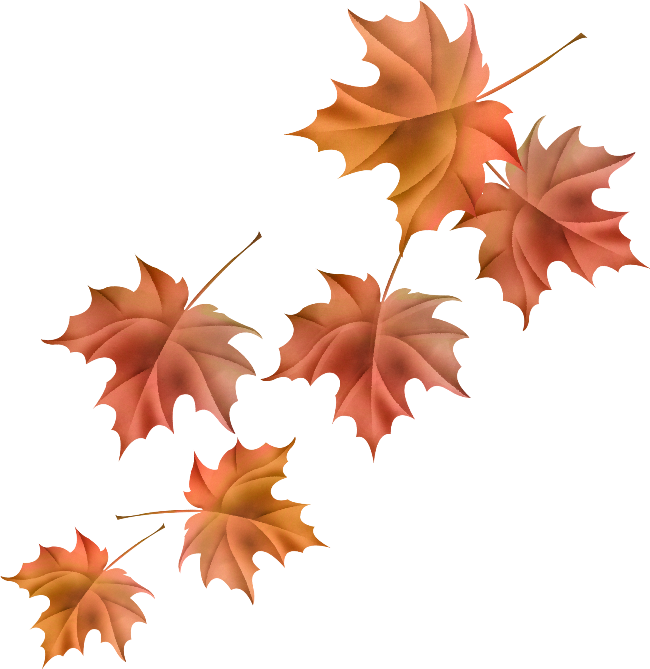 Наш детский сад участвовал в конкурсе по сбору макулатуры:
дети, родители, воспитатели-все очень постарались!
Отличились  группы №№ 3,4,6,9,12.
Лидерами по сбору макулатуры стали:
1 место Ананеко Максим 117 кг гр. №4
2 место Кононов Артём 109 кг гр. №3
3 место Булгаков Арсений 67 кг. Гр. №4
Сотрудники:
1 место Баталова Марина Анатольевна , воспитатель гр. №6  -  210 кг.
2 место Тарасова Нина Павловна , воспитатель гр. №6  - 80 кг.
3 место Лахтина Ольга Владимировна , старший воспитатель  -  40 кг.
А всего детский сад собрал  939 кг и «Огонёк» занял второе место в городе!
Мы спасли: 9 деревьев,  18.780 литров воды, 939 кВт электроэнергии!!!
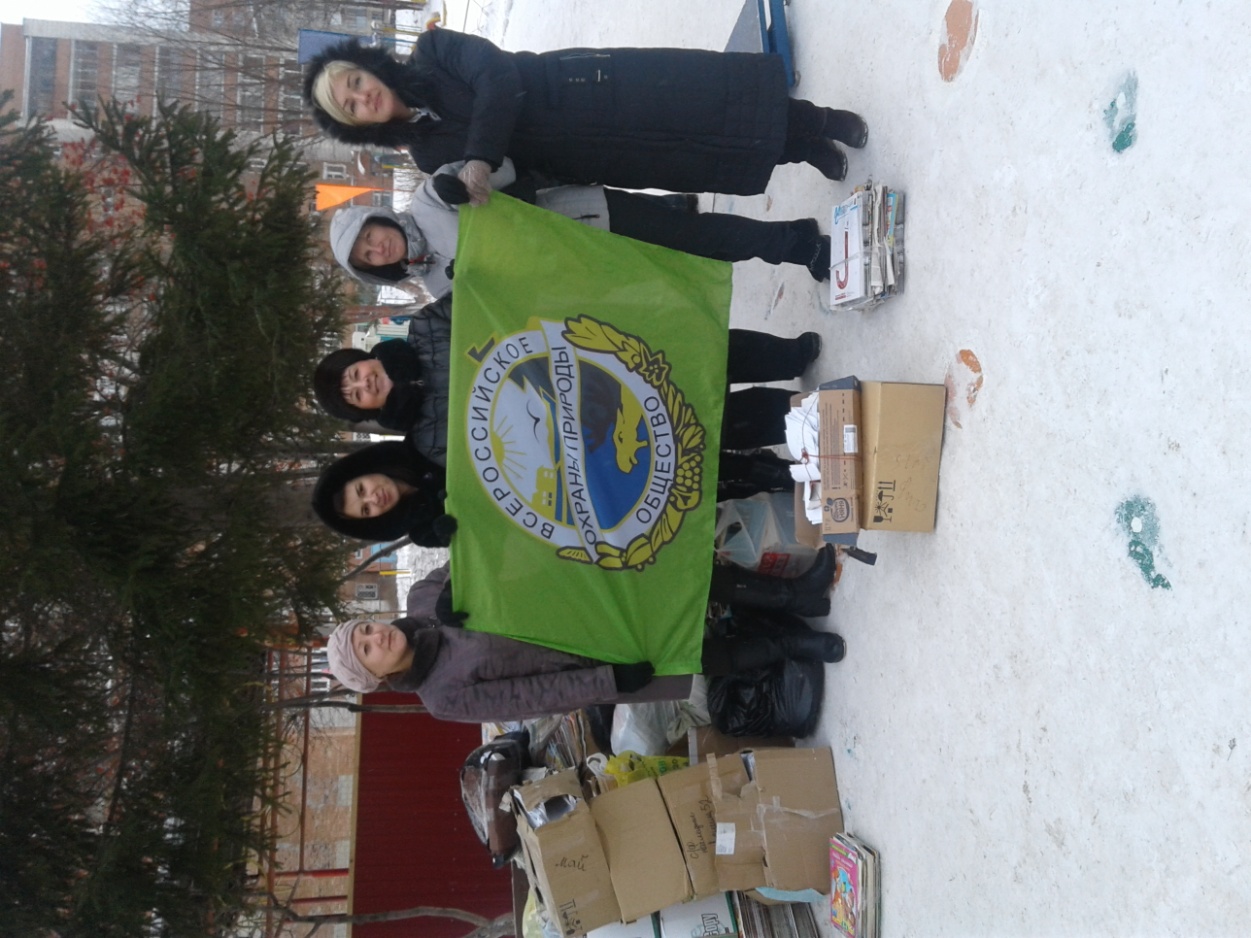 ,
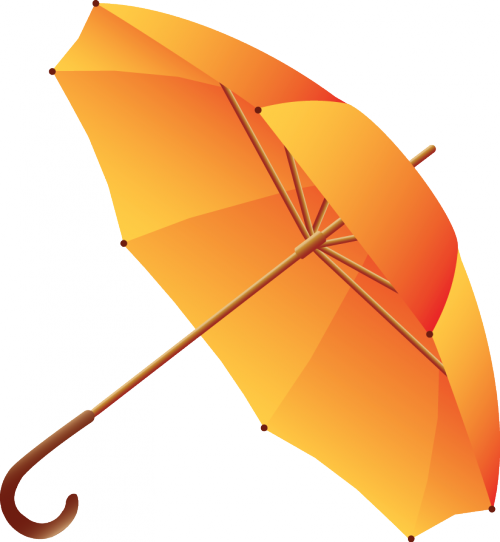 В следующем году обязательно продолжим  беречь природу!
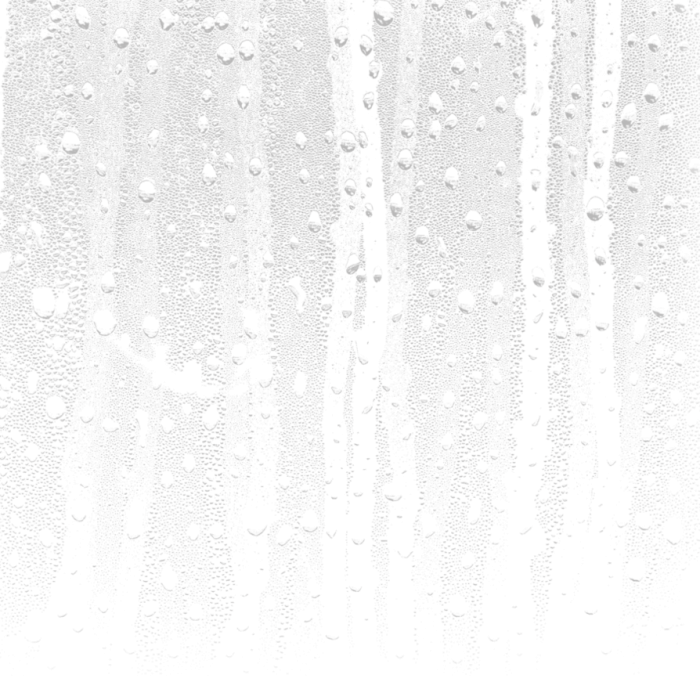 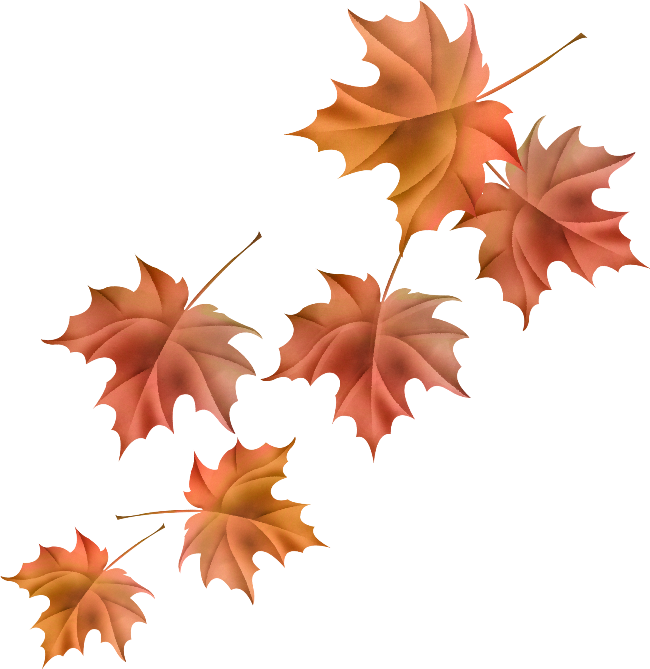 До  следующей встречи…
,
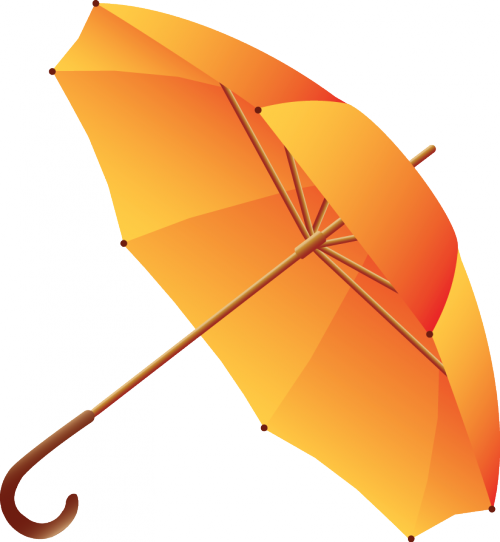 Выпуск подготовили: Семенюк С.П., Лахтина О.В.